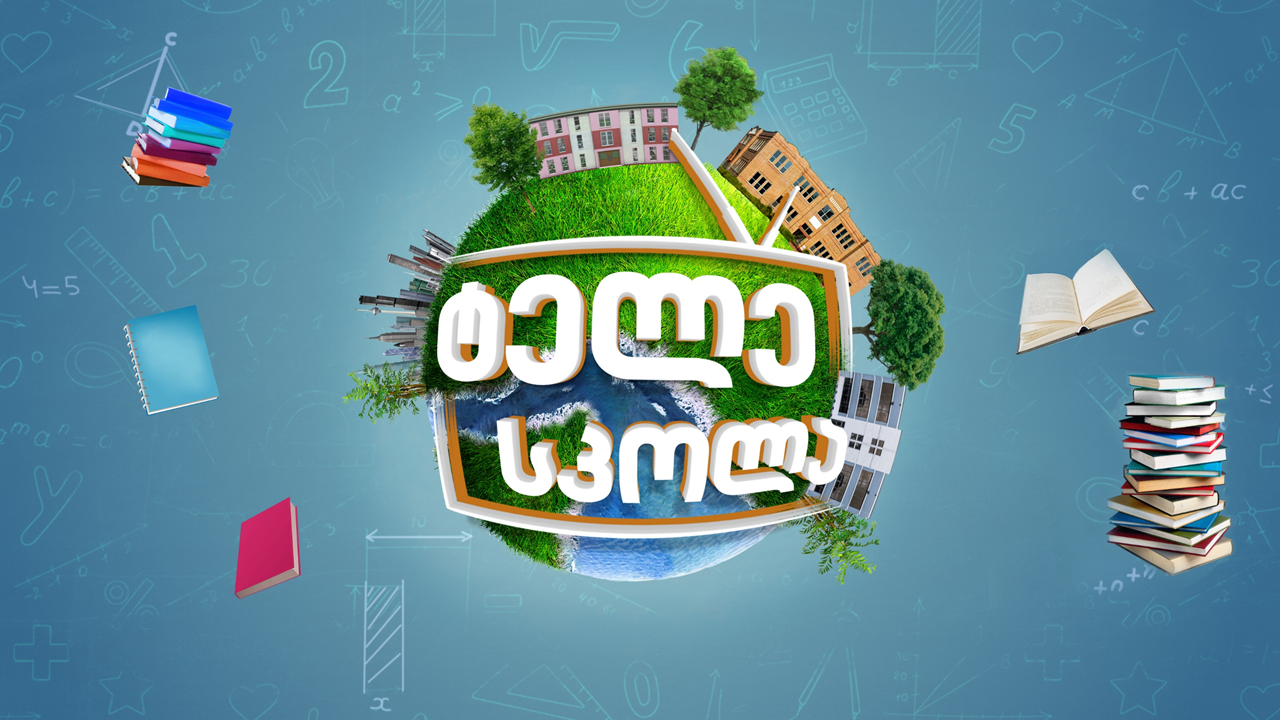 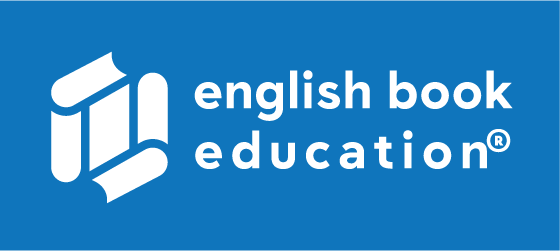 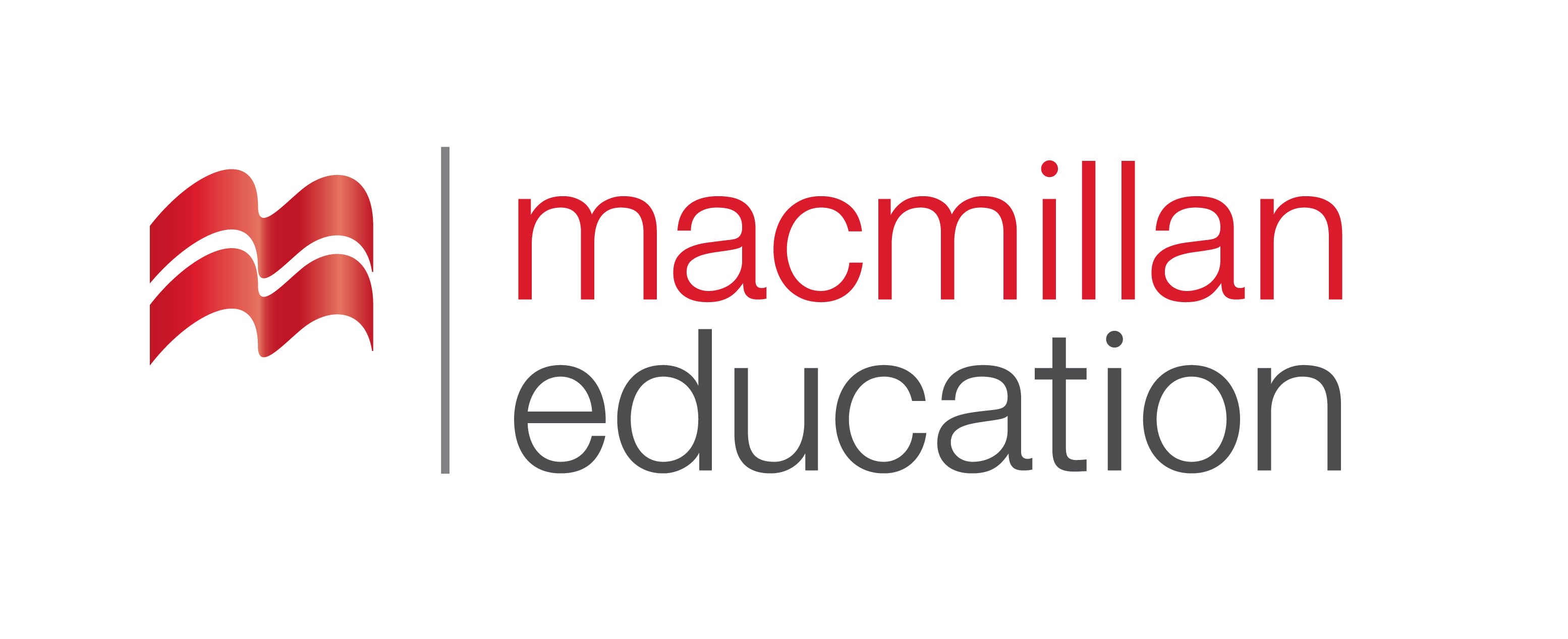 Psychology | ფსიქოლოგია
English for Specific Purposes | Level A2
Introduction - შესავალი
Agenda                        
გაკვეთილის გეგმა
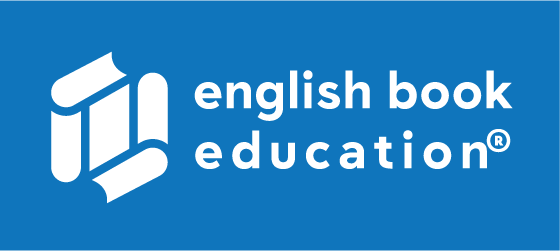 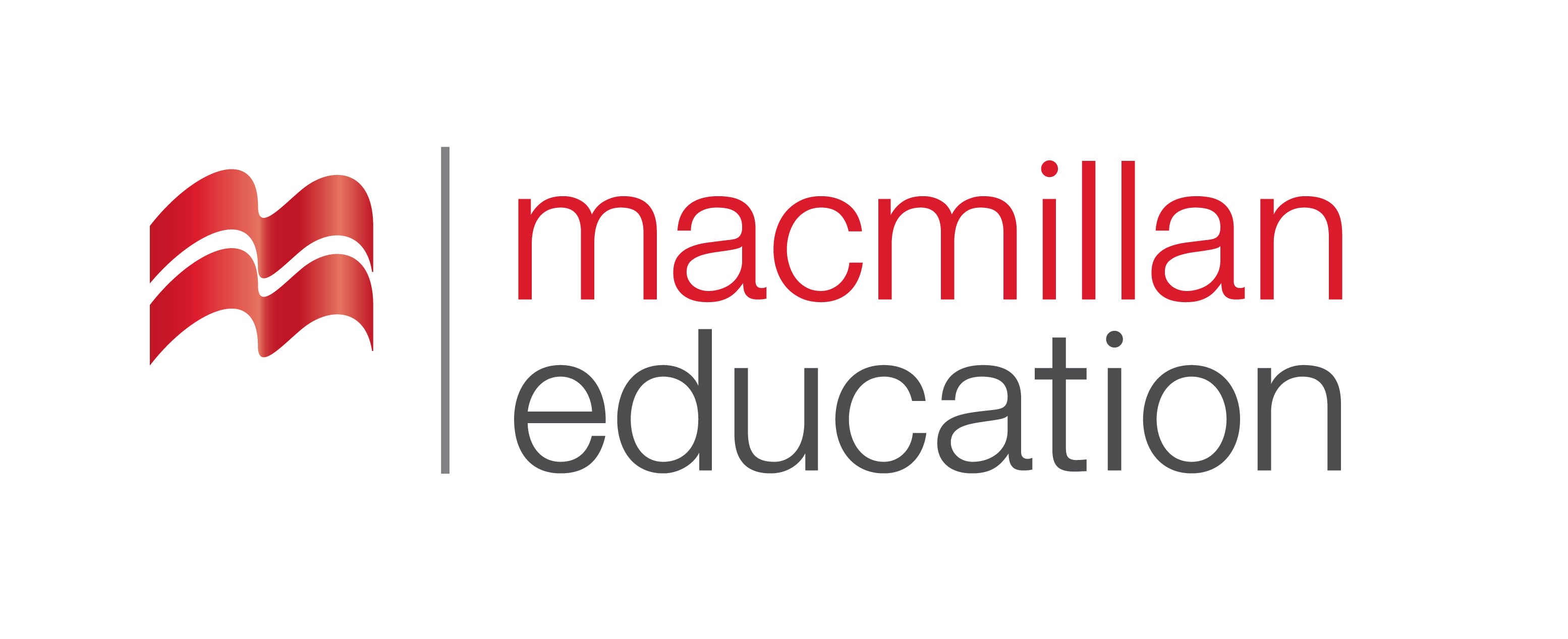 Vocabulary - ლექსიკა
Reading  Comprehension - წაკითხულის გააზრება
Qualities of a Leader  ლიდერის თვისებები
Grammar - გრამატიკა
Summary- შეჯამება
Homework- საშინაო დავალება
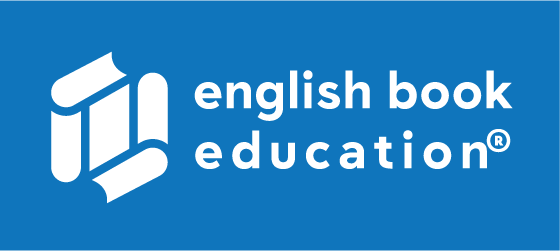 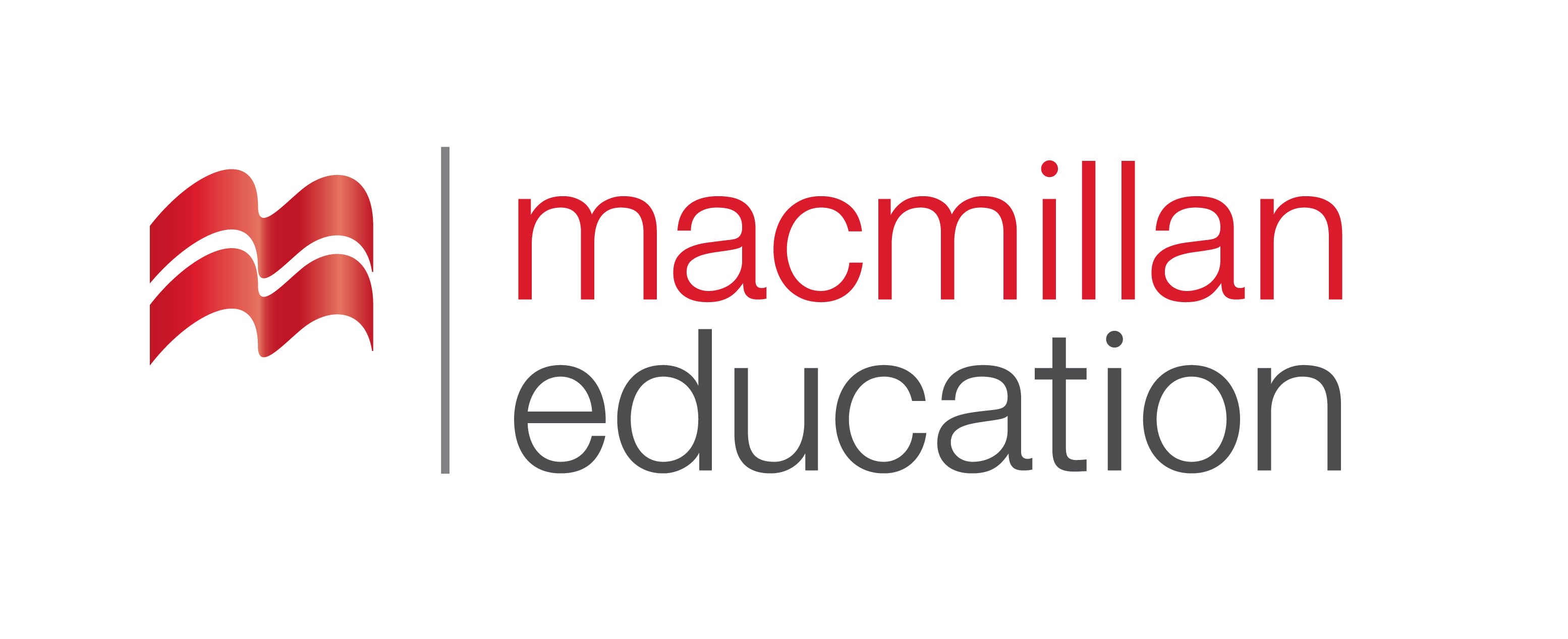 Introductionშესავალი
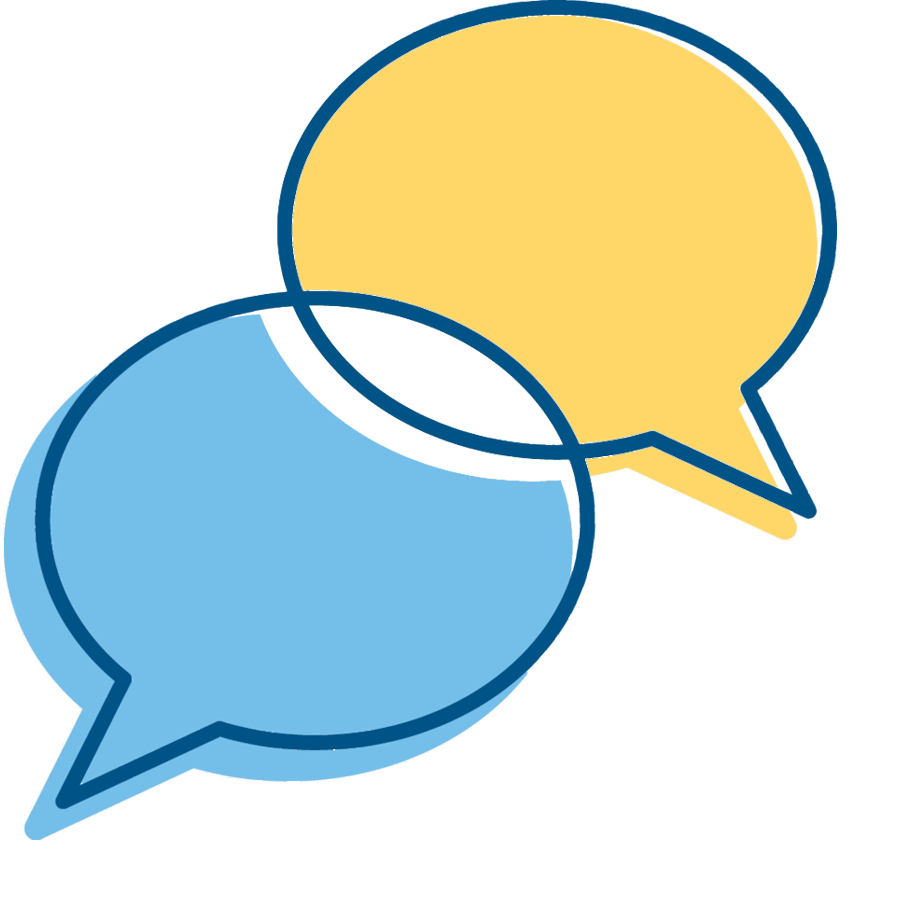 Can you think of famous leaders?
What are the qualities of  a good leader?
confident 
(adj.)
თავდაჯერებული
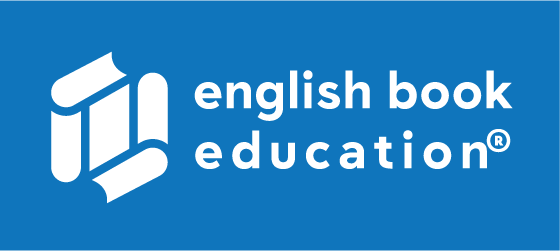 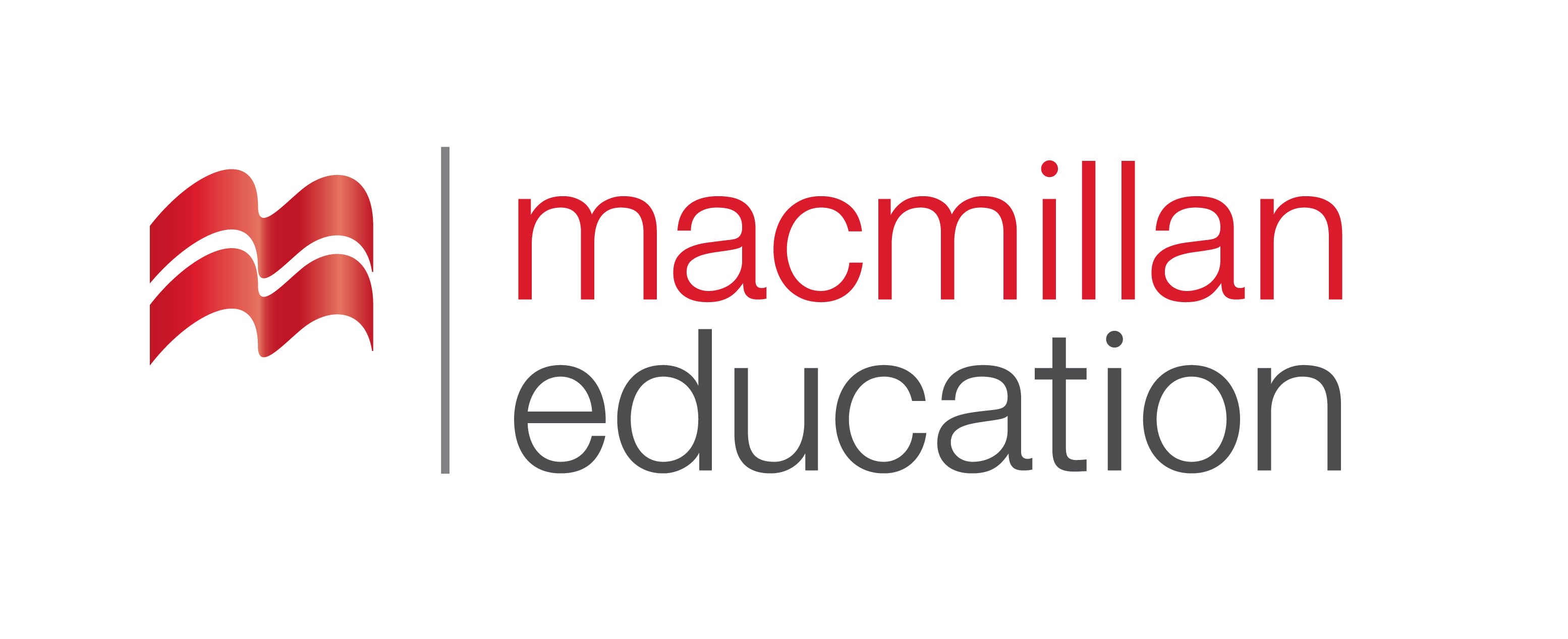 Vocabulary
ლექსიკა
thoughtful 
(adj.)
ყურადღებიანი, გულისხმიერი
intelligent       (adj.)
ჭკვიანი, გონიერი
Vocabulary
ლექსიკა
calm
(adj.)
მშვიდი
honest
(adj.)
პატიოსანი
fair
(adj.)
სამართლიანი
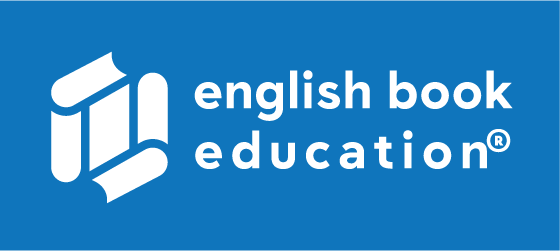 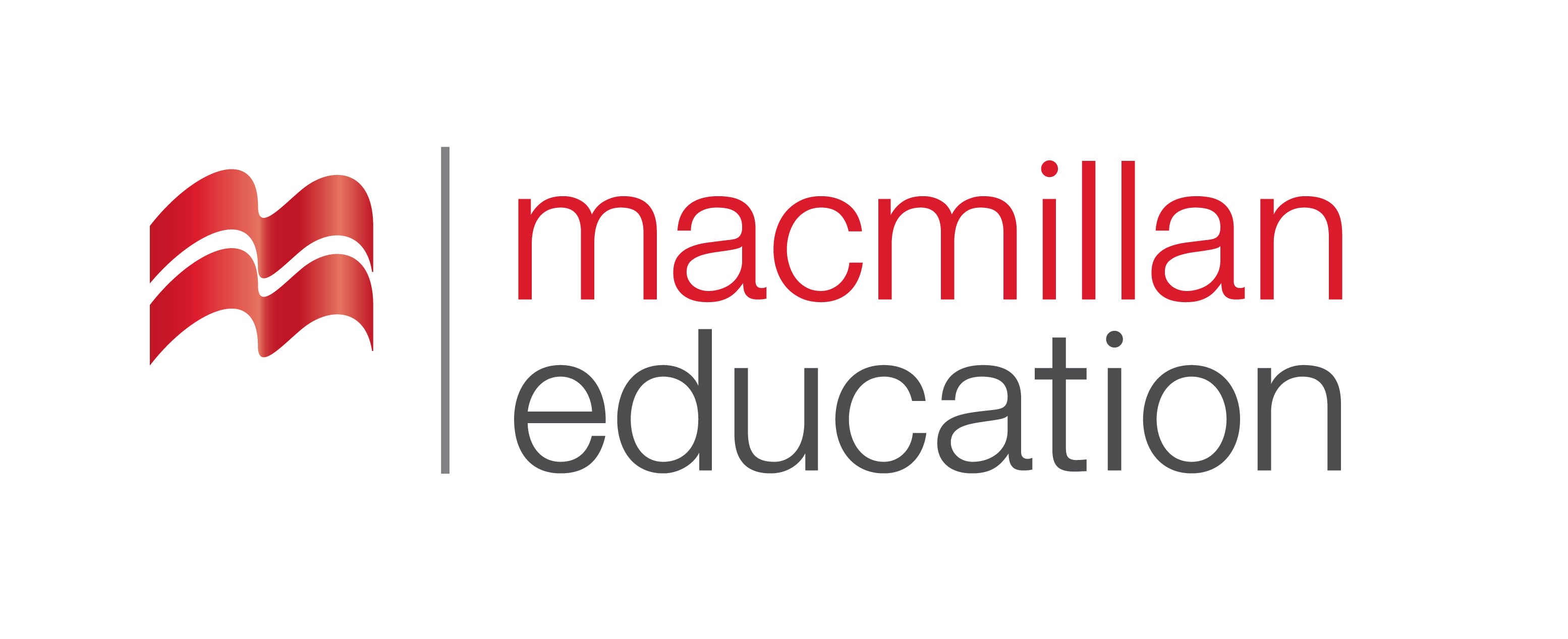 Vocabulary
ლექსიკა
thoughtful
(adj.)
გულისხმიერი, ყურადღებიანი
She's a very kind and thoughtful person.
„
Vocabulary
 ლექსიკა
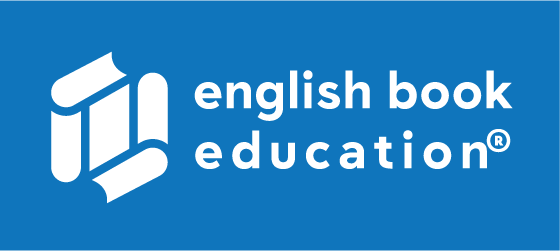 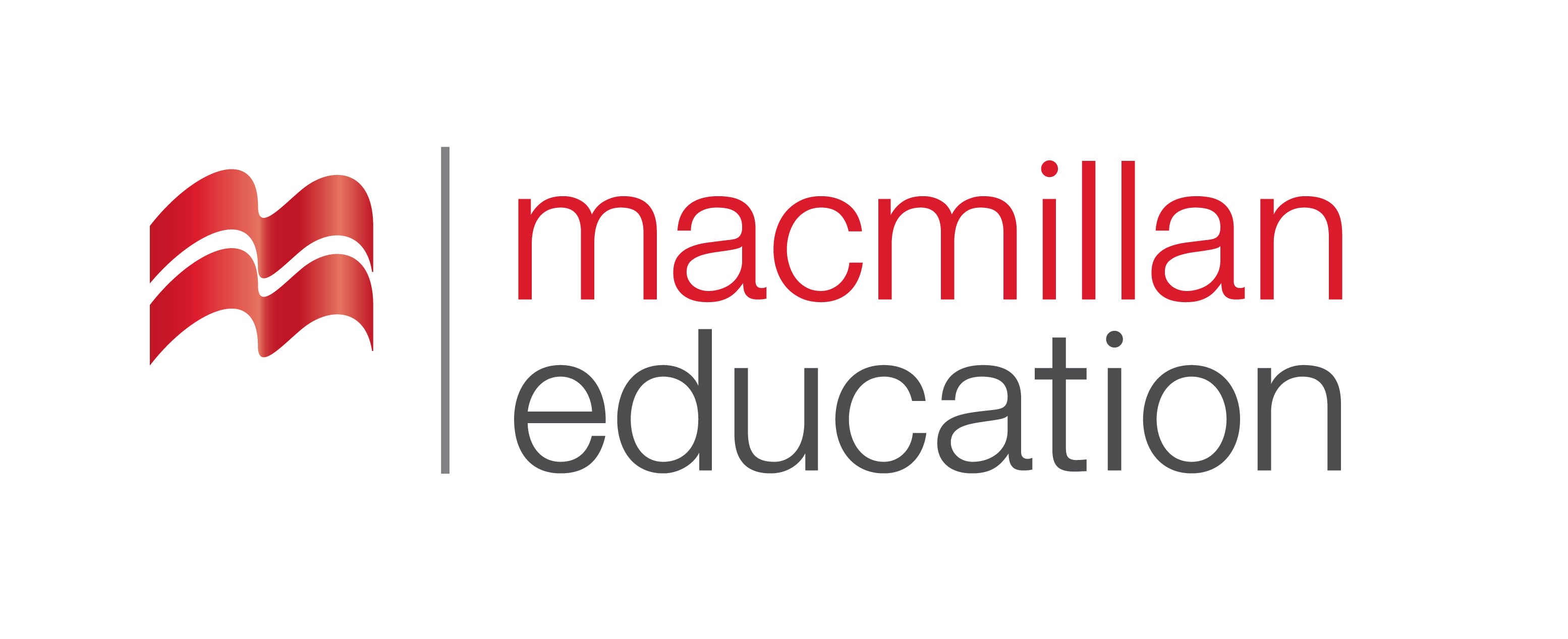 confident
(adj.)
თავდაჯერებული
She is a confident speaker,who always impresses her audience.
Vocabulary
 ლექსიკა
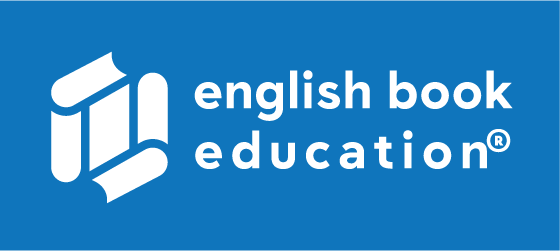 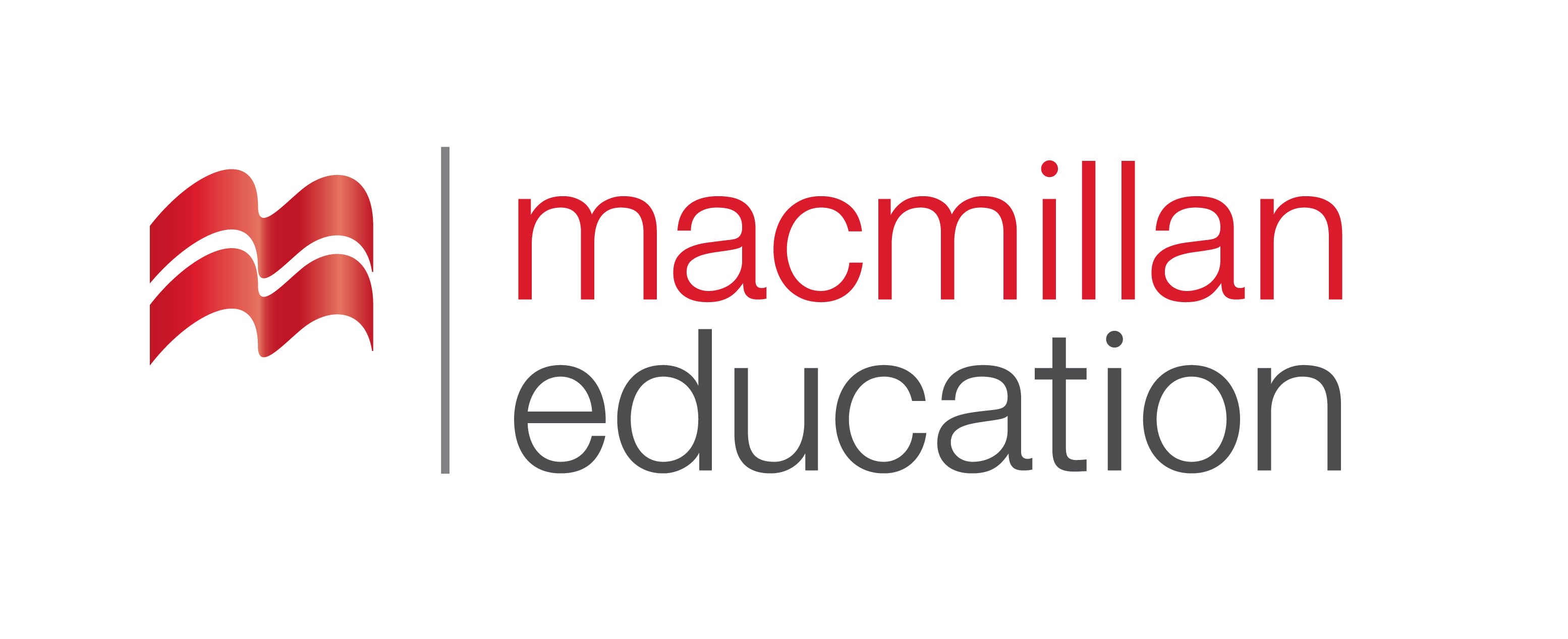 intelligent
 (adj.)
ჭკვიანი, გონიერი
She's very intelligent, but her lectures are difficult to follow.
Vocabulary
 ლექსიკა
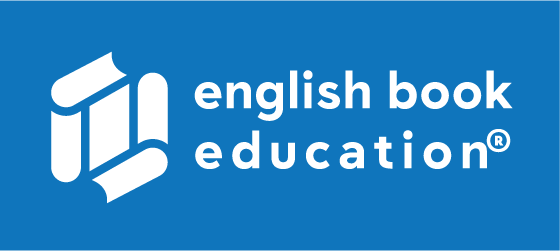 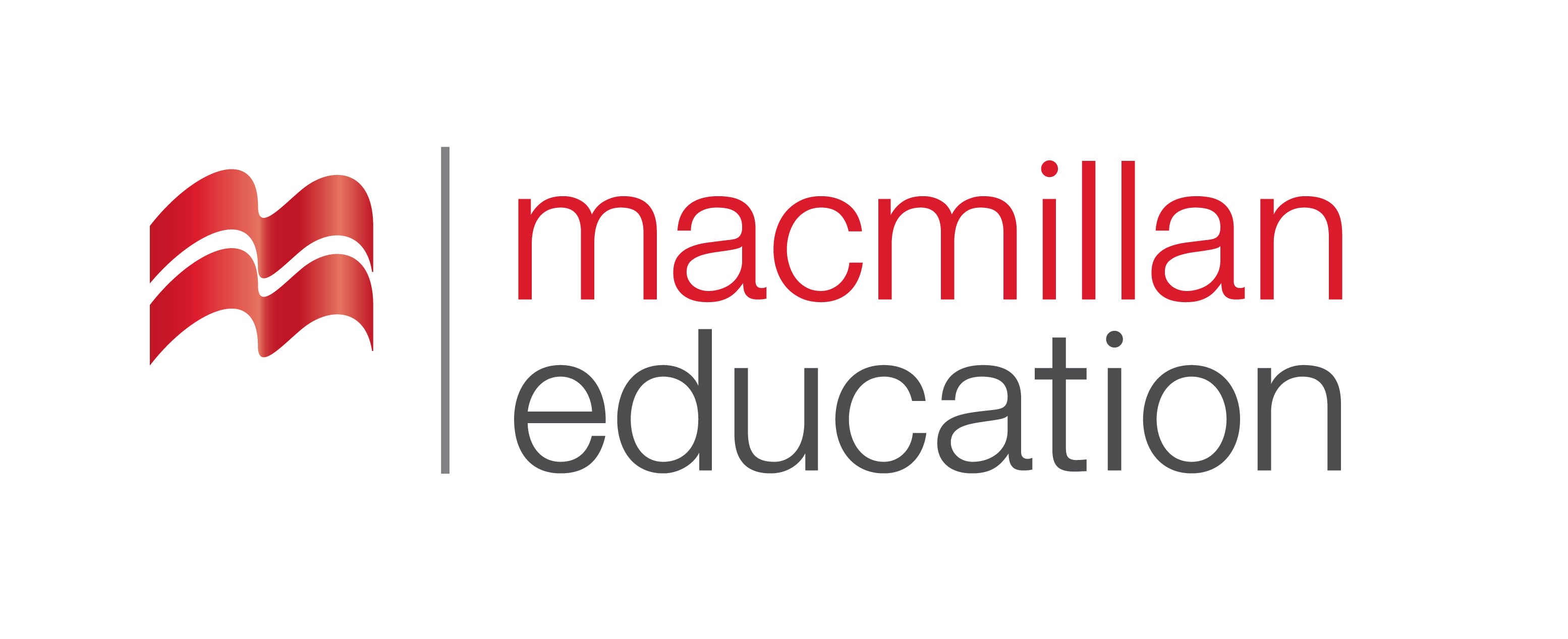 calm
(adj.)
მშვიდი
I was extremely angry but I'm feeling calm now.
Vocabulary
 ლექსიკა
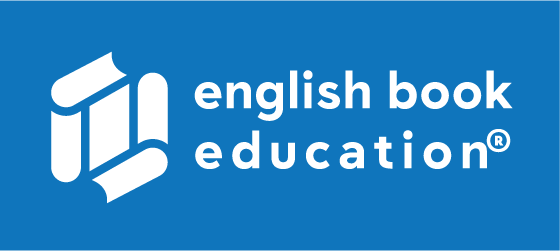 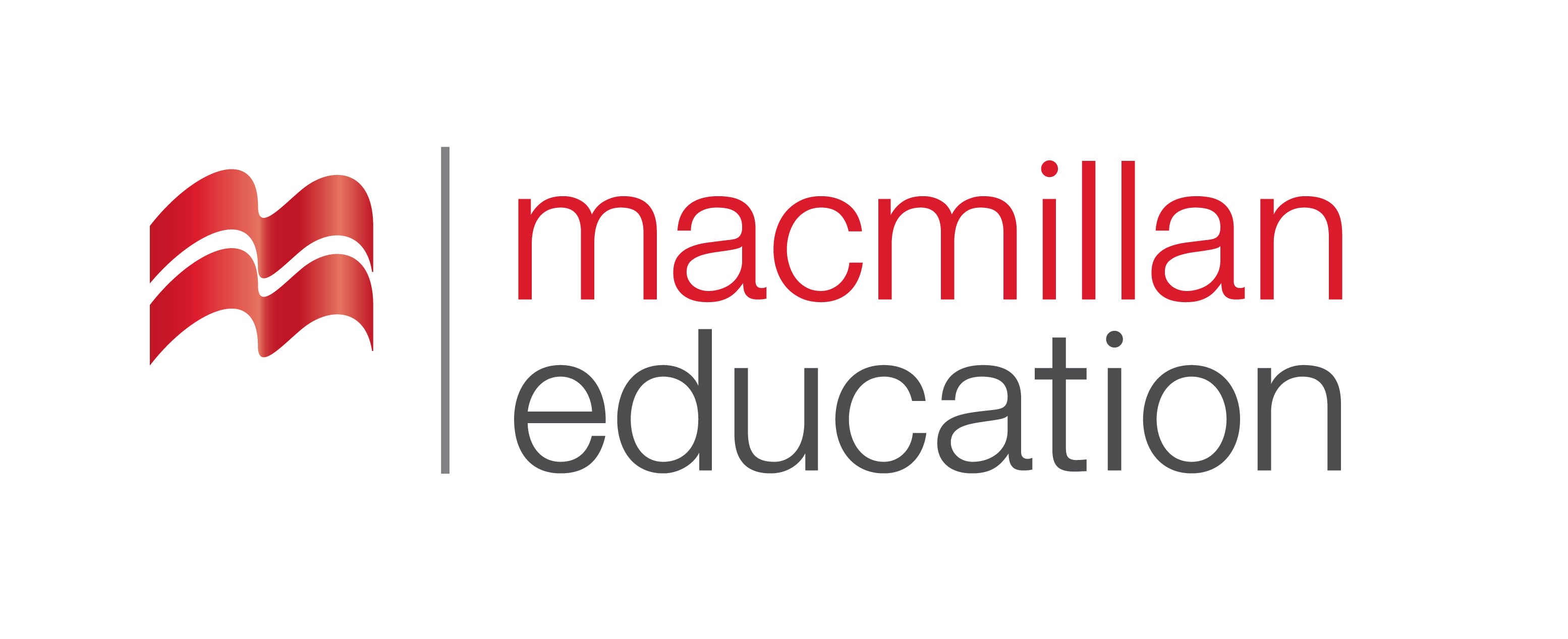 fair
(adj.)
სამართლიანი
She's fair to all her employees.
Vocabulary
 ლექსიკა
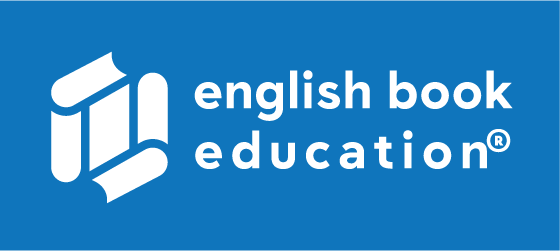 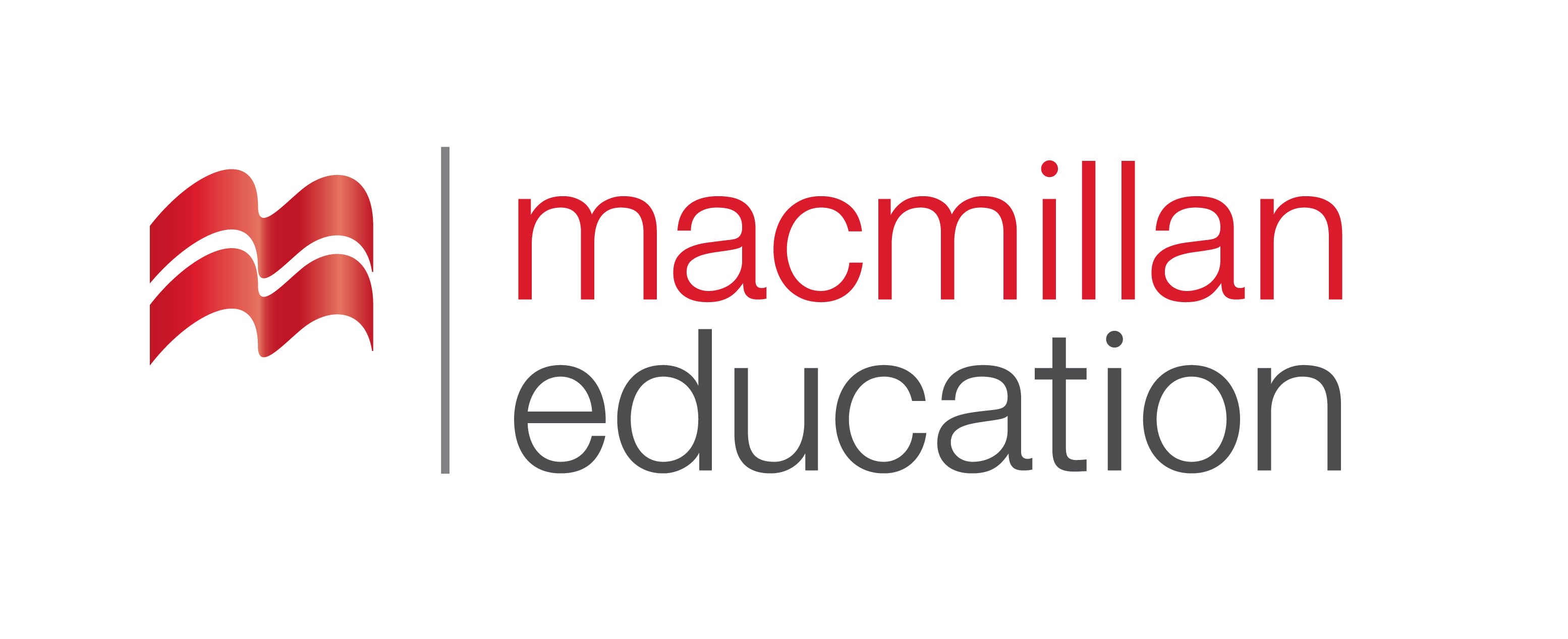 honest
(adj.)
პატიოსანი
It is important to be an honest person and don’t tell lies.
Vocabulary
 ლექსიკა
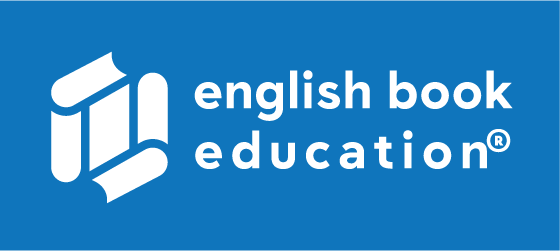 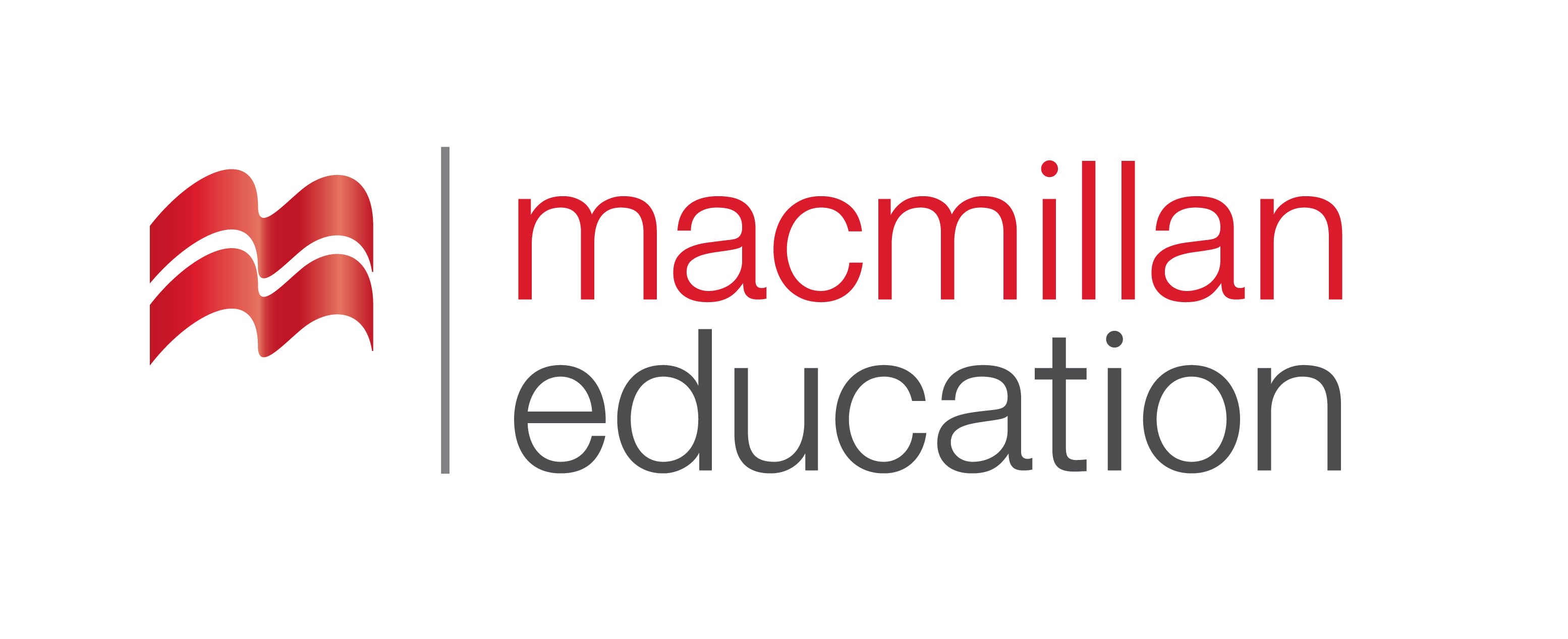 honest
fair
confident
intelligent
calm
thoughtful
He is a/an ……… person. He never tells lies.
Vocabulary
 ლექსიკა
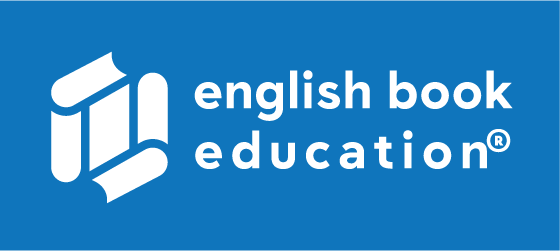 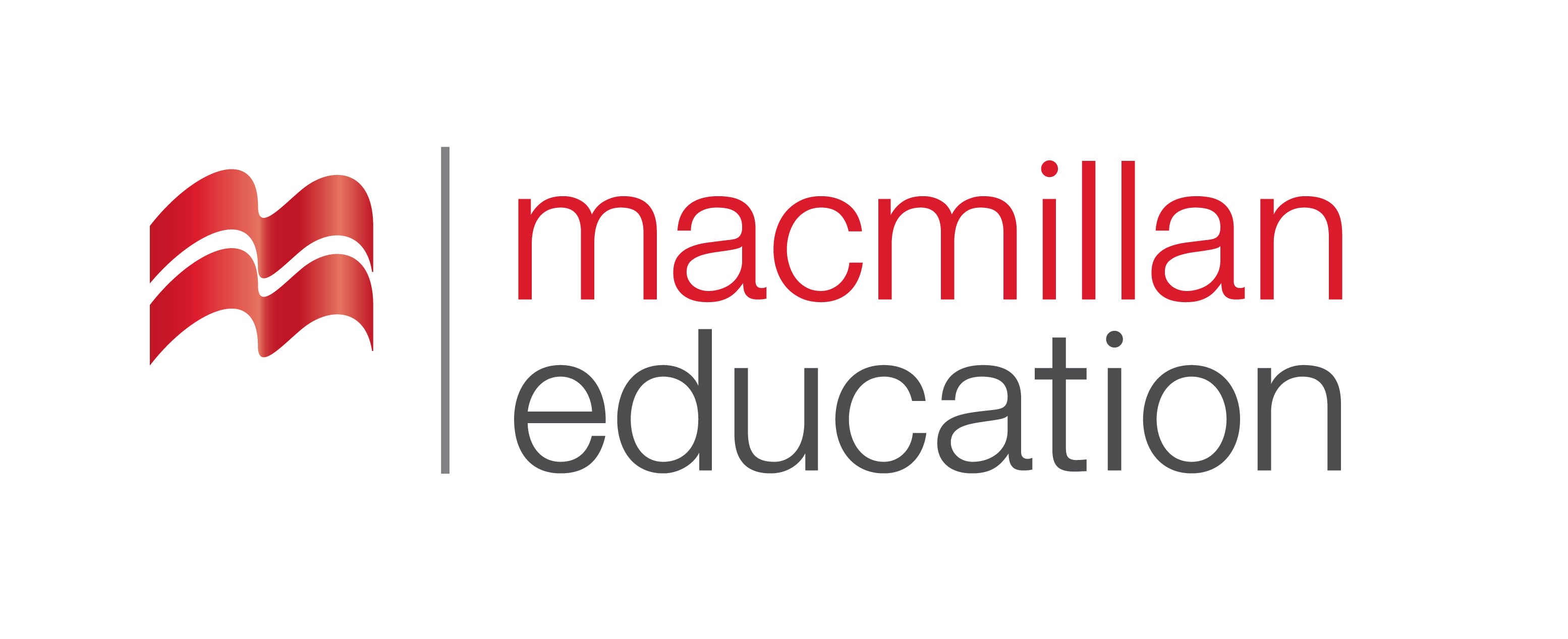 calm
thoughtful
fair
intelligent
confident
She is very ……… She never gets angry.
Vocabulary
 ლექსიკა
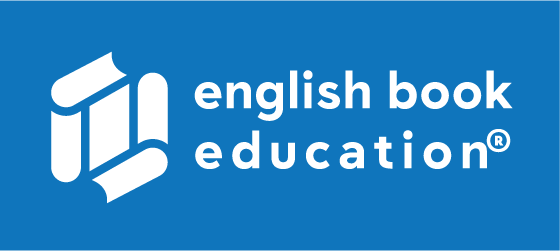 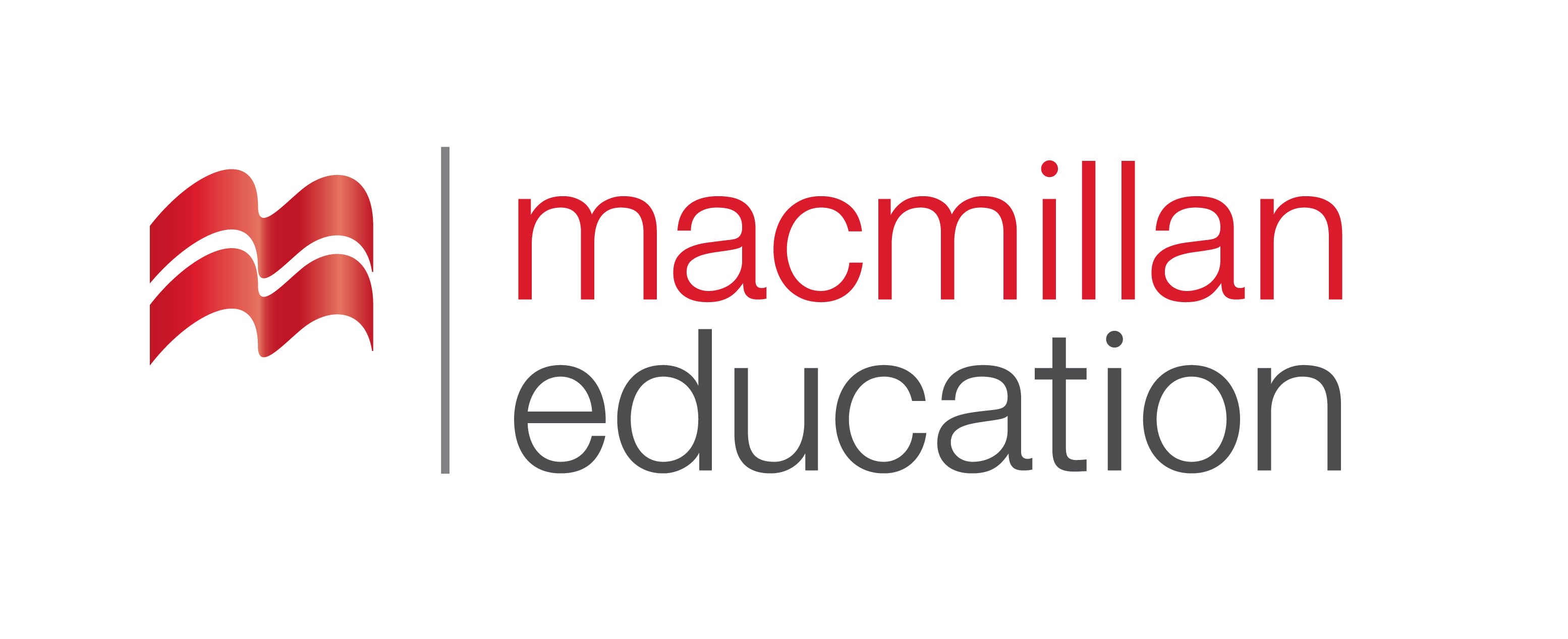 confident
fair
intelligent
thoughtful
She looks ……… She knows what she is talking about.
Vocabulary
 ლექსიკა
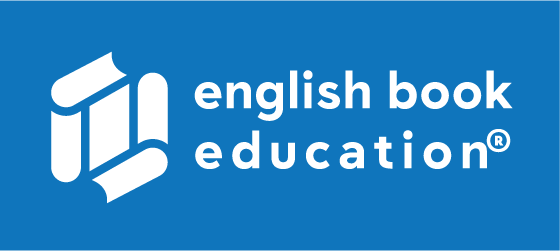 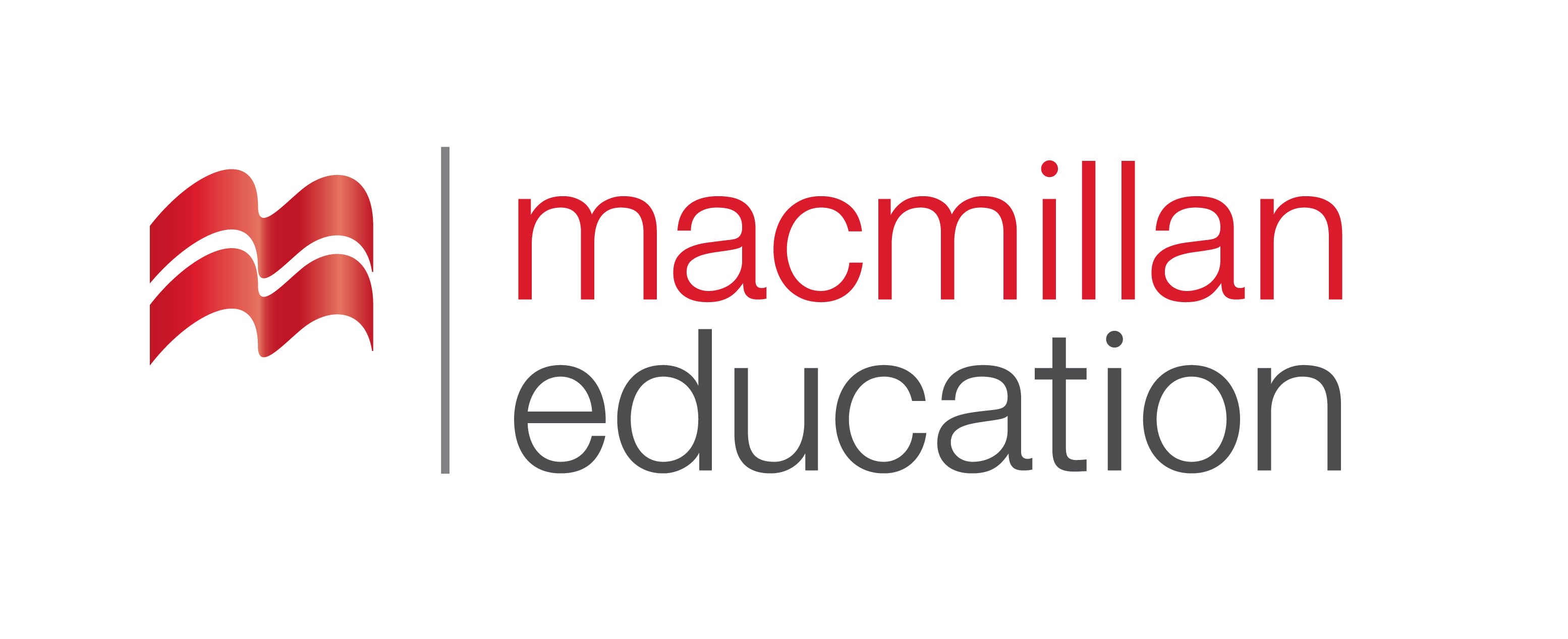 fair
intelligent
thoughtful
It was ……… of him to  help other team members.
Vocabulary
 ლექსიკა
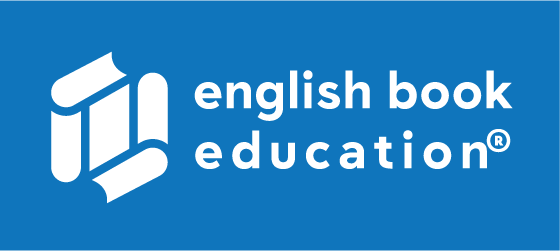 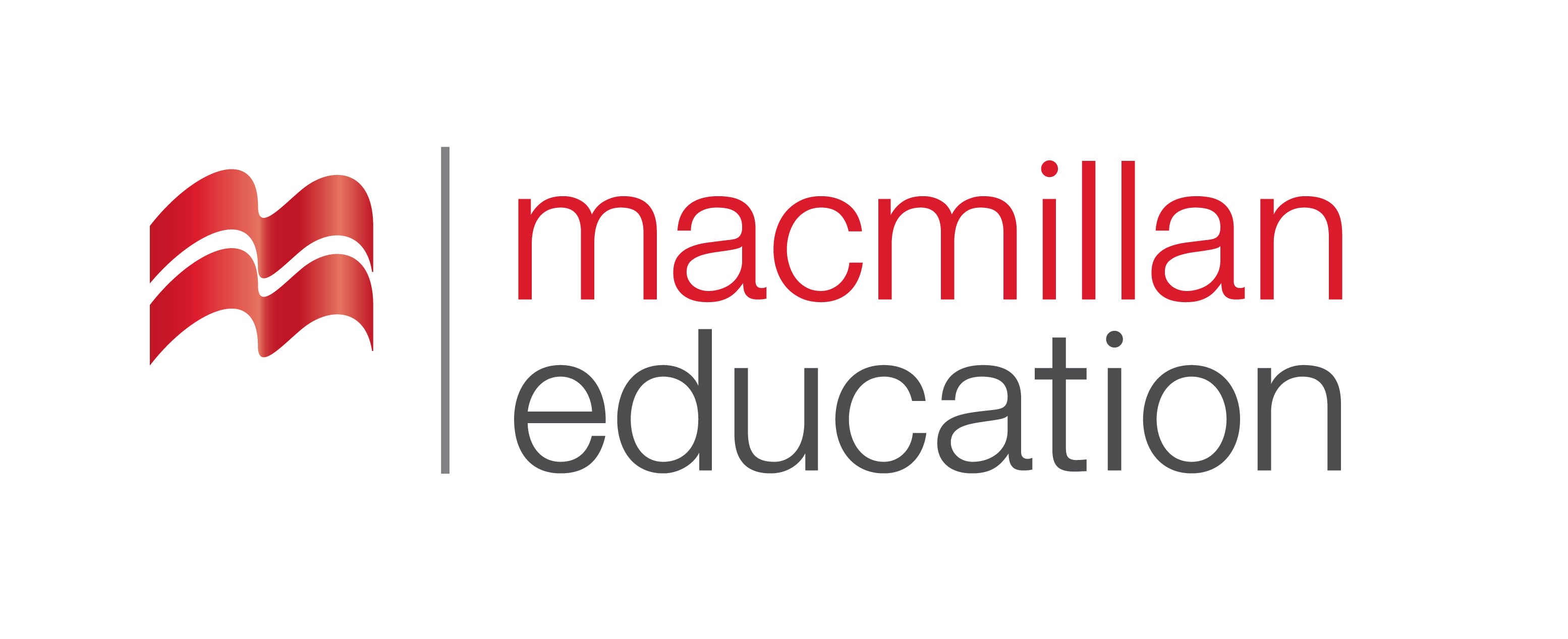 intelligent
fair
The  boss  was ……… He treated  all the employees equally.
Vocabulary
 ლექსიკა
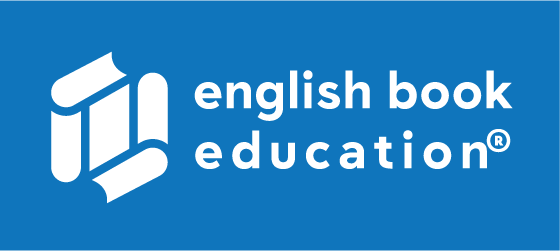 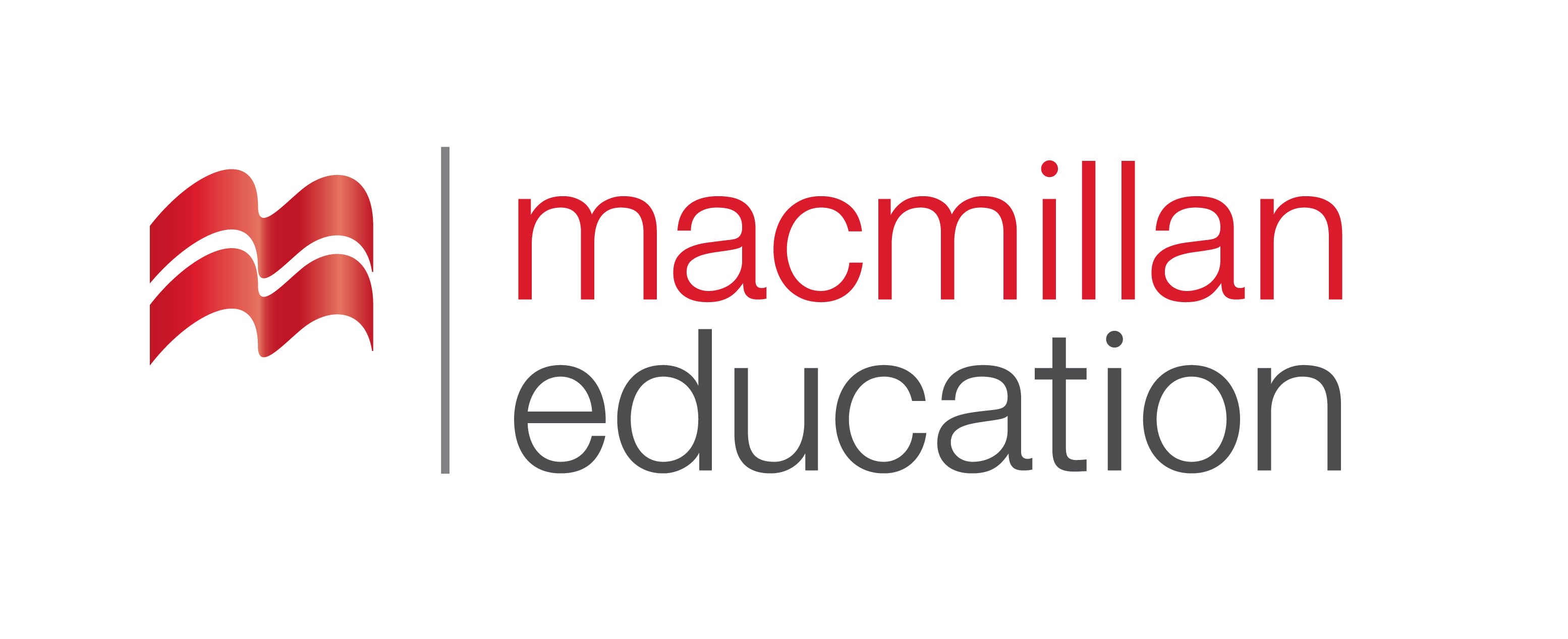 intelligent
He was highly ………. and  well-educated.
forward-thinking
(adj.)
წინდახედული, შორსმჭვრეტელი
Vocabulary
 ლექსიკა
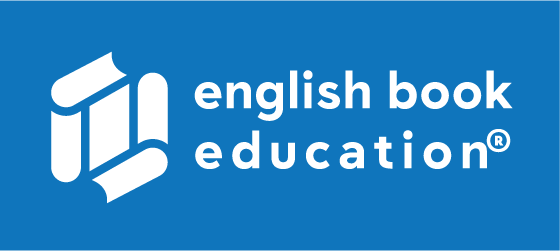 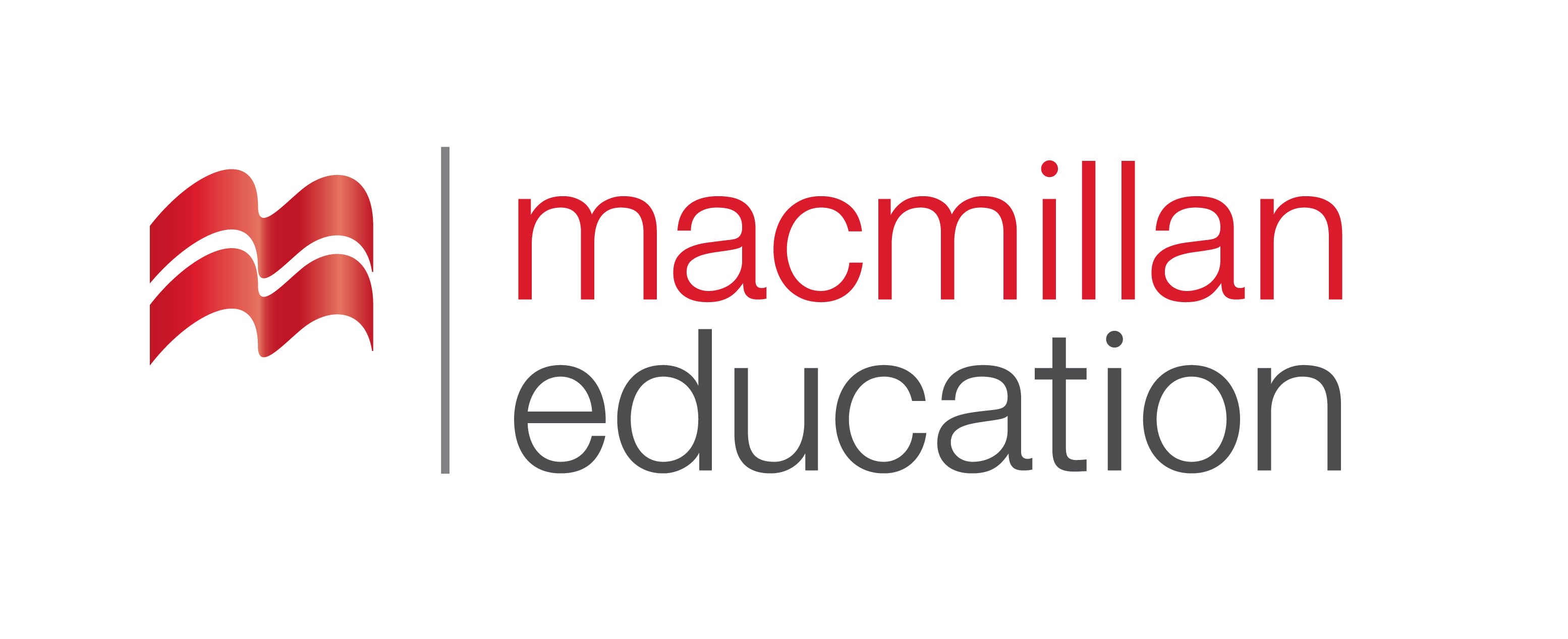 strong-willed 
(adj.)
შეუპოვარი, ძლიერი ნებისყოფის მქონე
Vocabulary
ლექსიკა
open-minded
(adj.)
ფართო თვალთახედვის
high spirited
(adj.)
მამაცი, გულადი
quick thinking
(adj.)
გადაწყვეტილებების სწრაფად მიღება
Vocabulary
 ლექსიკა
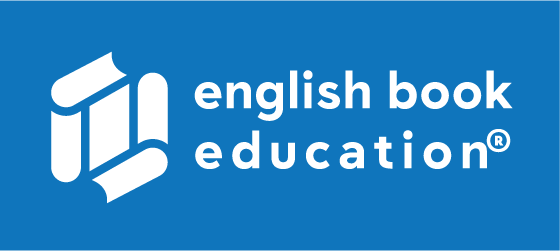 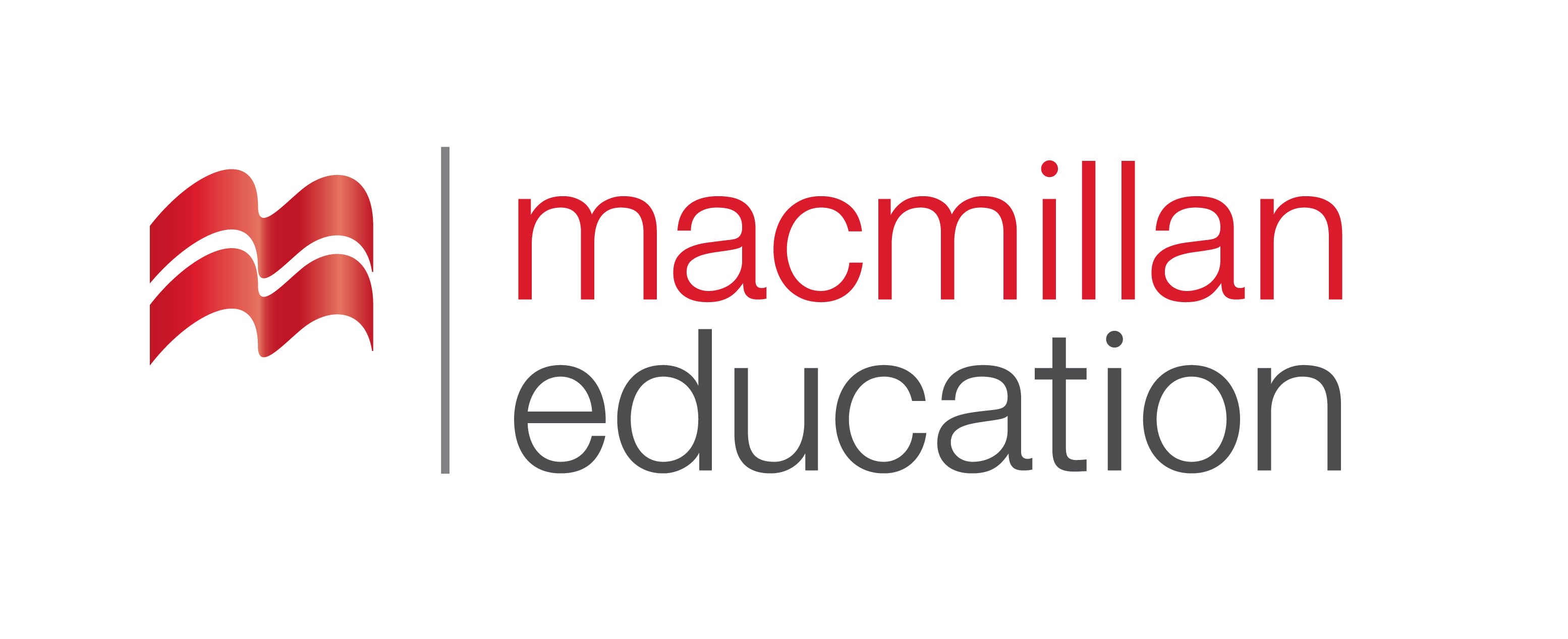 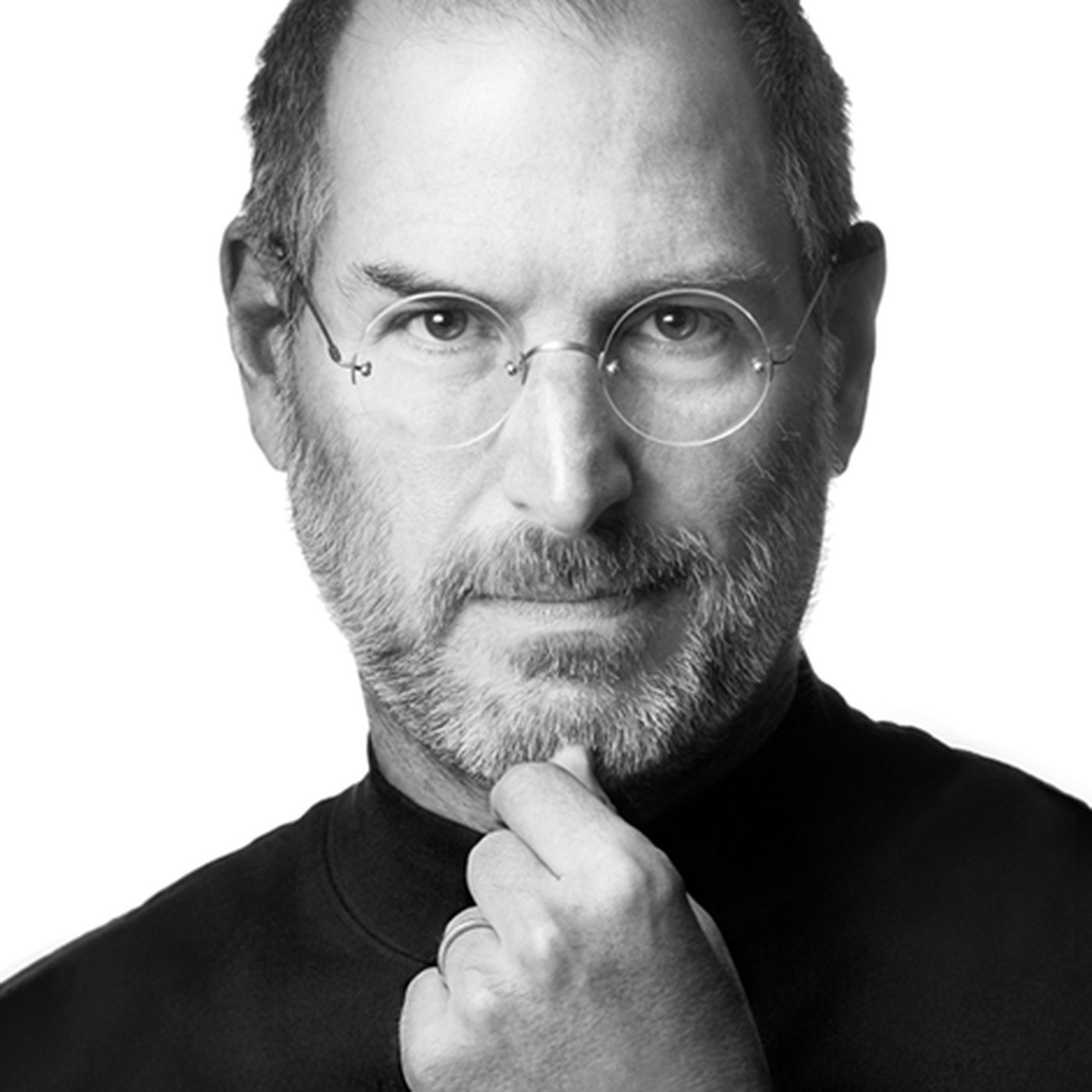 forward thinking            (adj.)
წინდახედული, შორსმჭვრეტელი
Vocabulary
 ლექსიკა
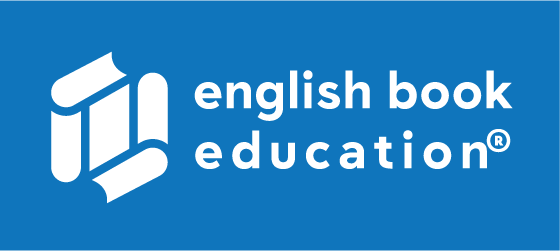 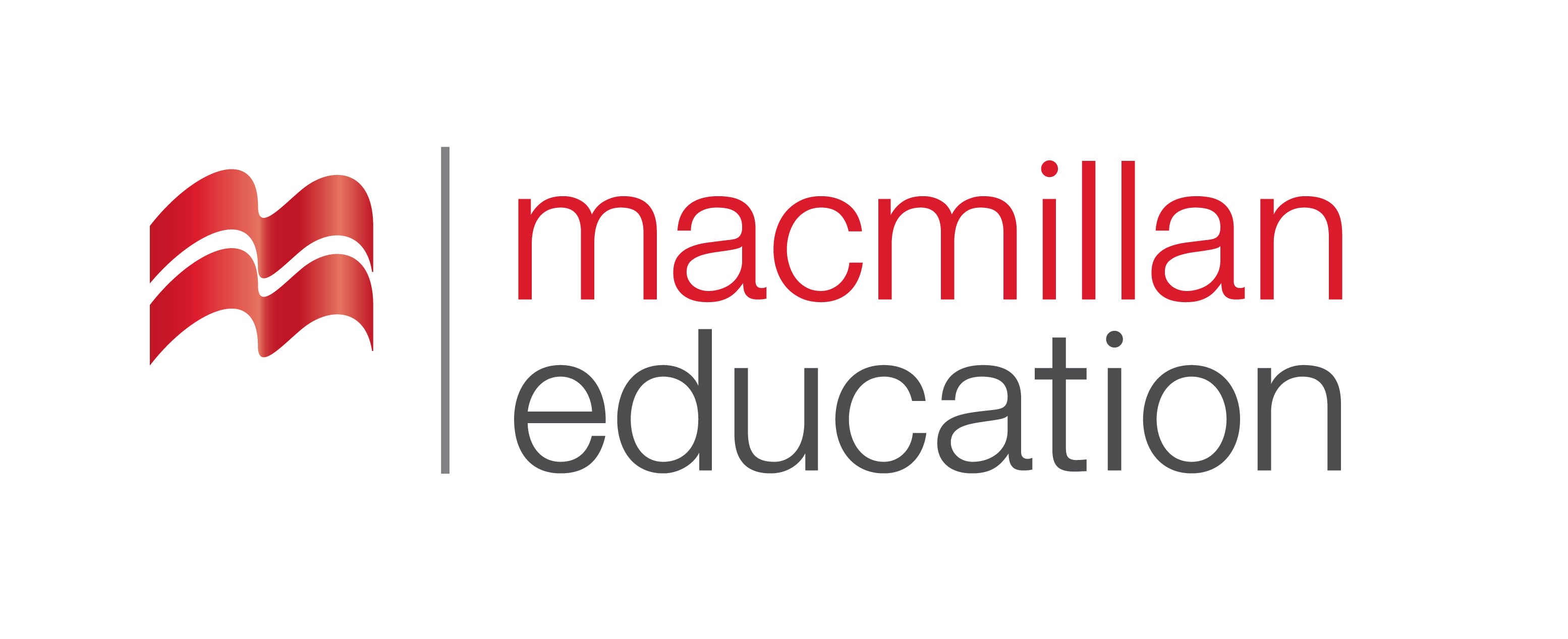 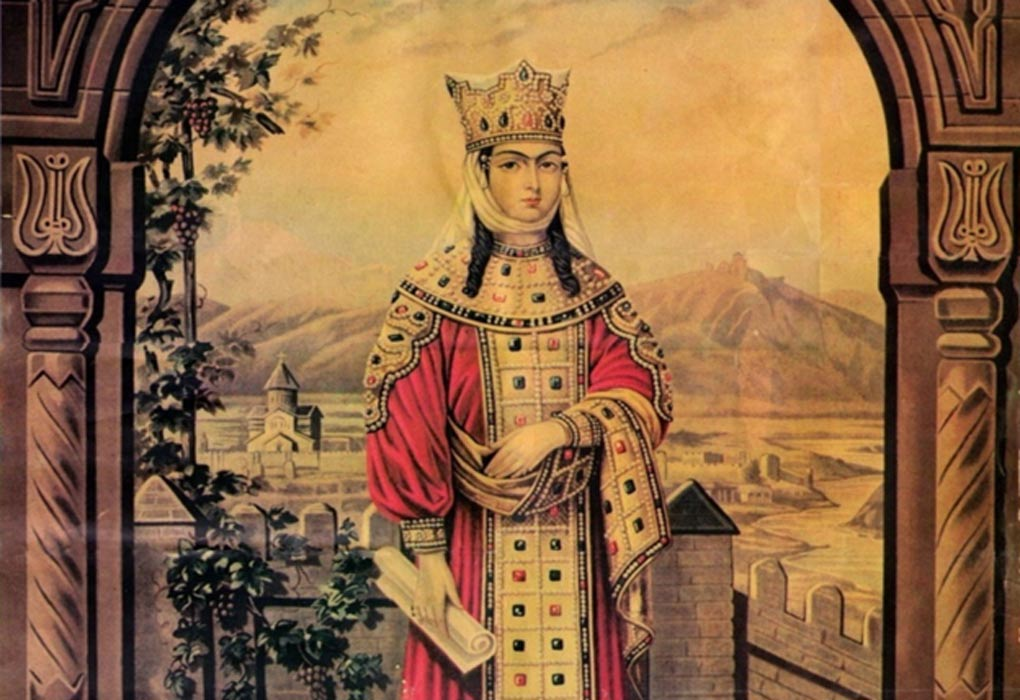 strong-willed (adj.)
შეუპოვარი, ძლიერი ნებისყოფის მქონე
Vocabulary
 ლექსიკა
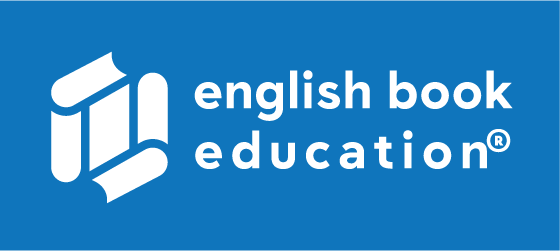 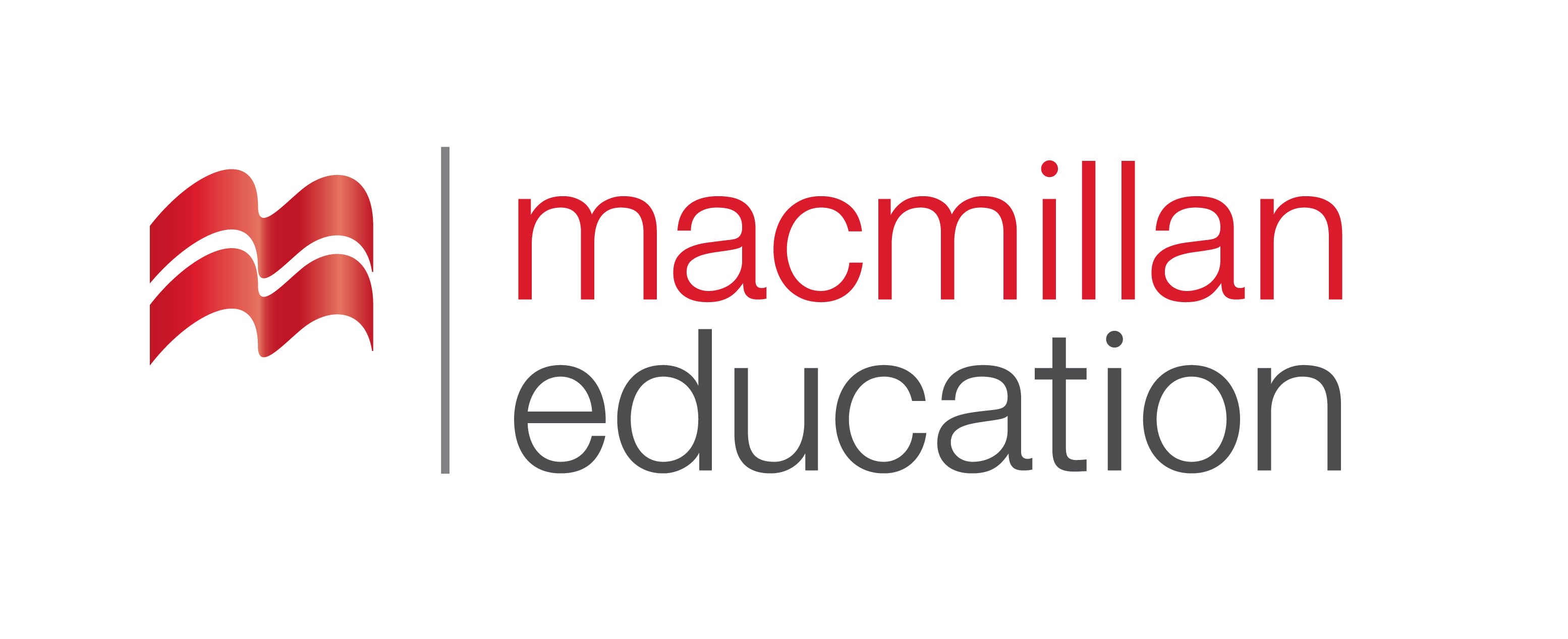 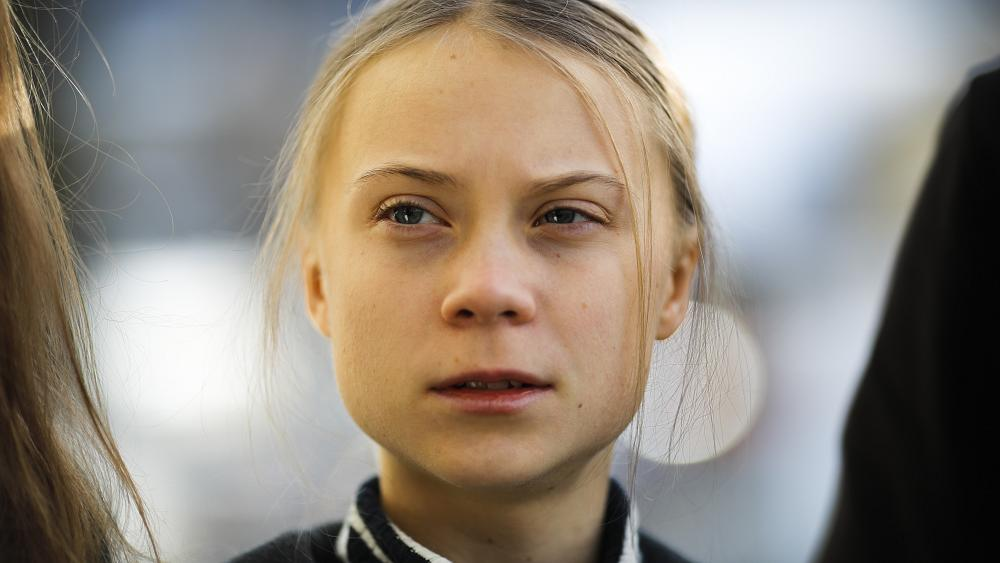 high spirited 
(adj.)
მამაცი, გულადი
Vocabulary
 ლექსიკა
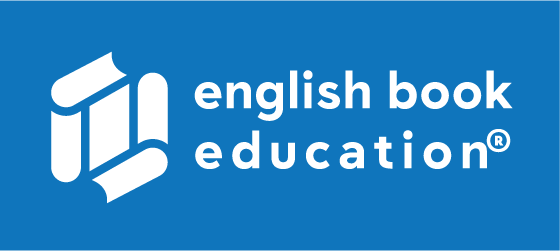 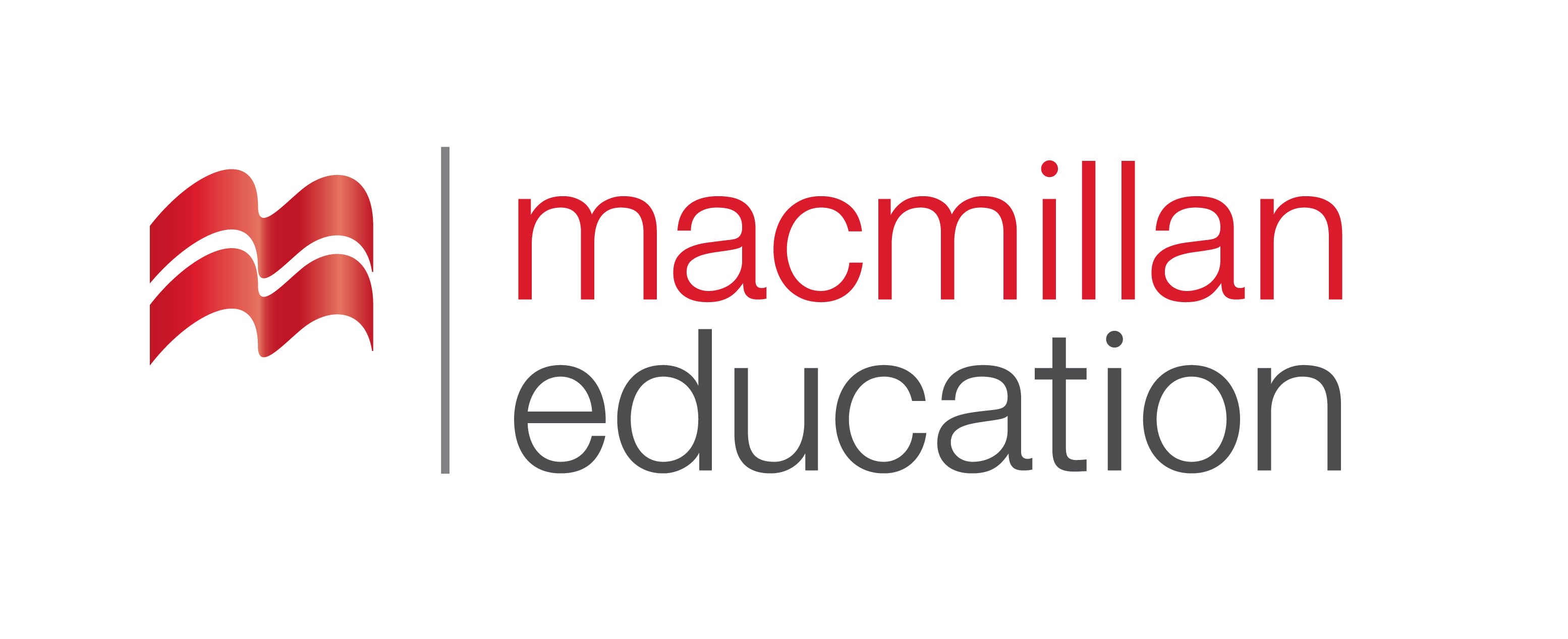 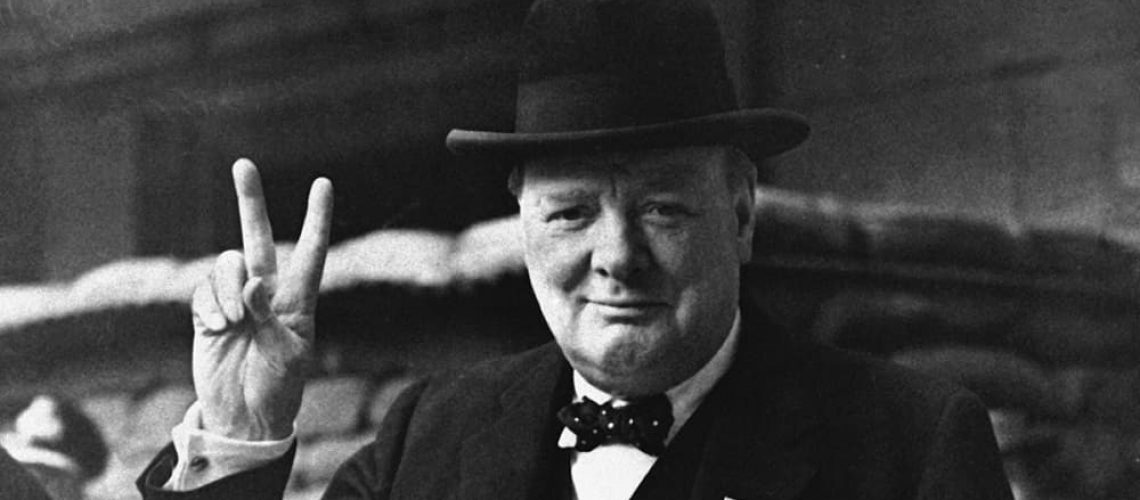 quick-thinking
(adj.)
გადაწყვეტილებების სწრაფად მიღება
Vocabulary
 ლექსიკა
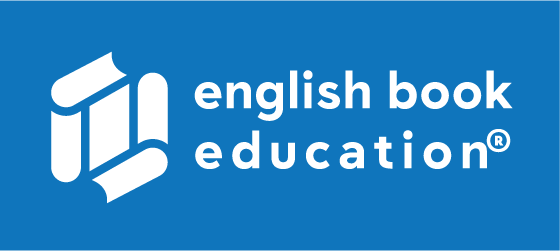 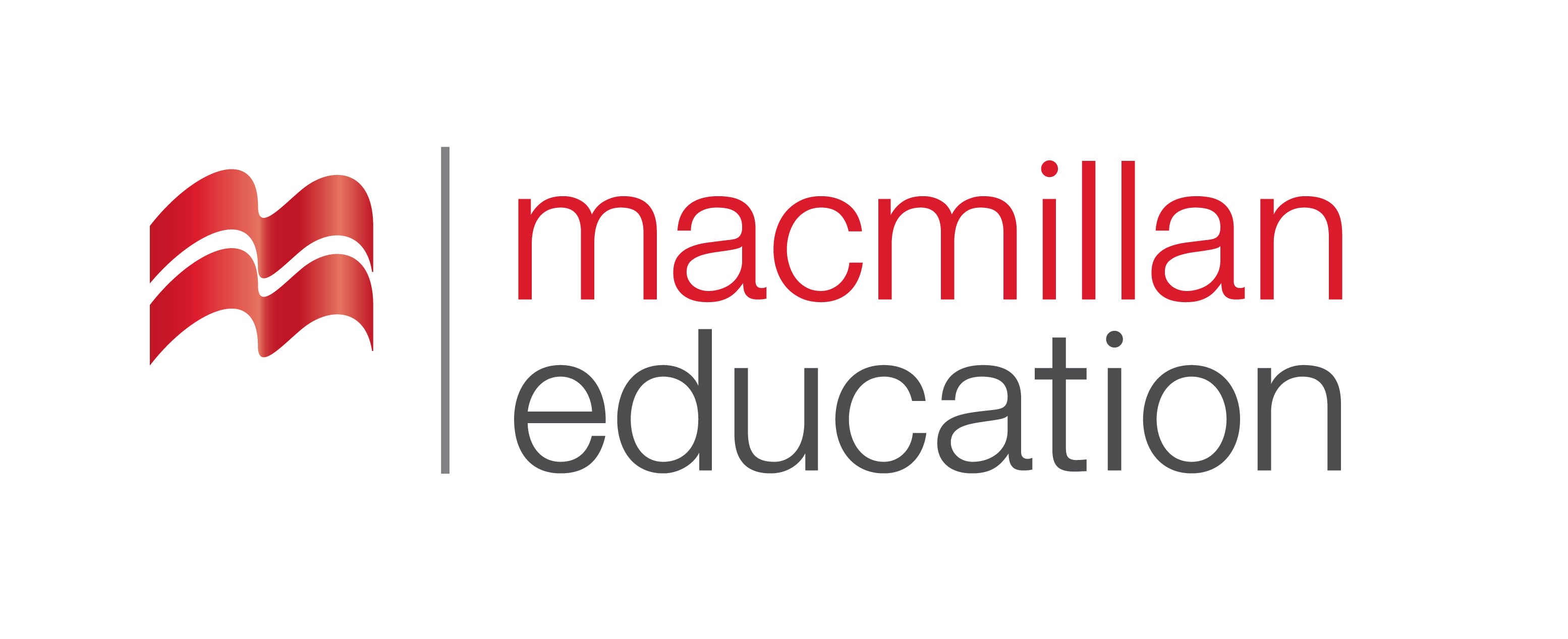 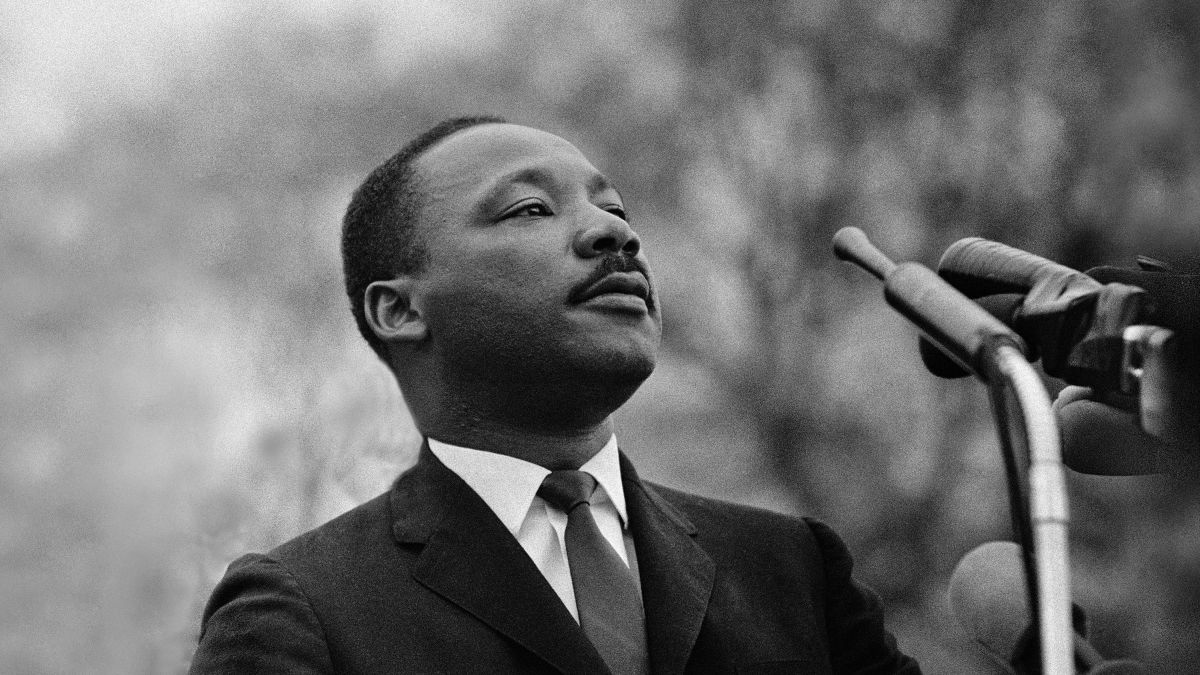 open-minded
(adj.)
ფართო თვალთახედვის მქონე
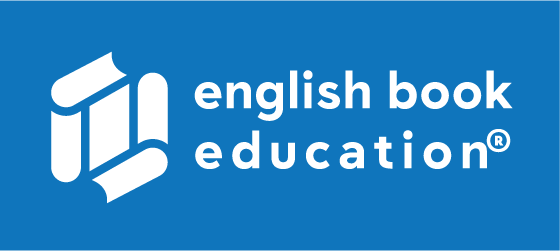 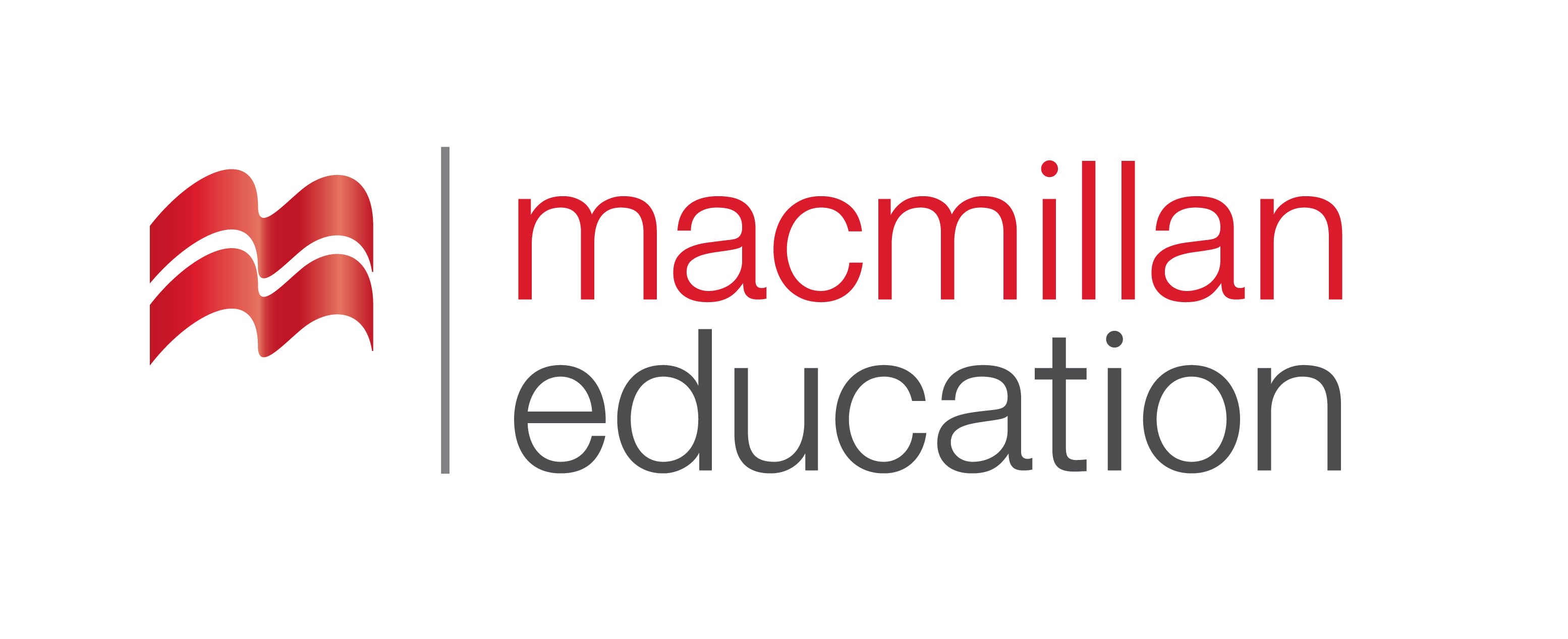 Reading Comprehension
წაკითხული გააზრება
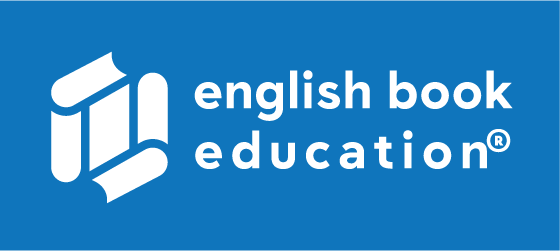 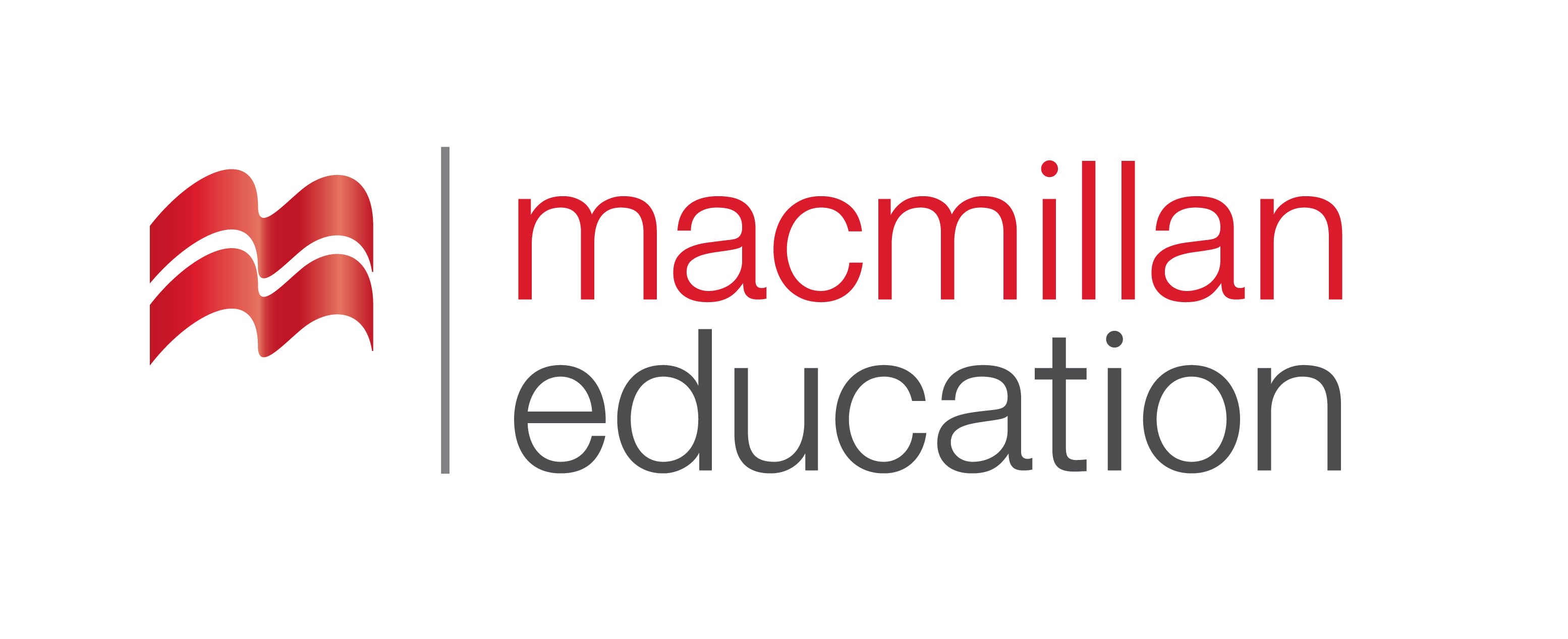 Tip 1. A good leadership quality is communication. Good communication is important for many reasons. Being able to communicate with others shows honesty and confidence in one’s ideas but it also builds trust. But being good at communicating isn’t only about talking, it’s also about listening to those around you. This means having an open mind to other people’s ideas. A good leader knows when to talk, but also when to listen.
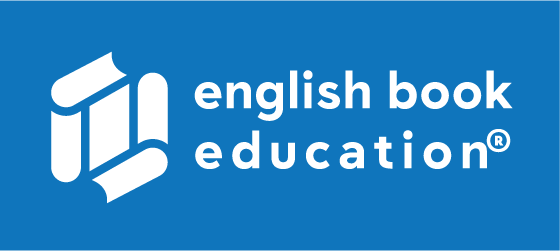 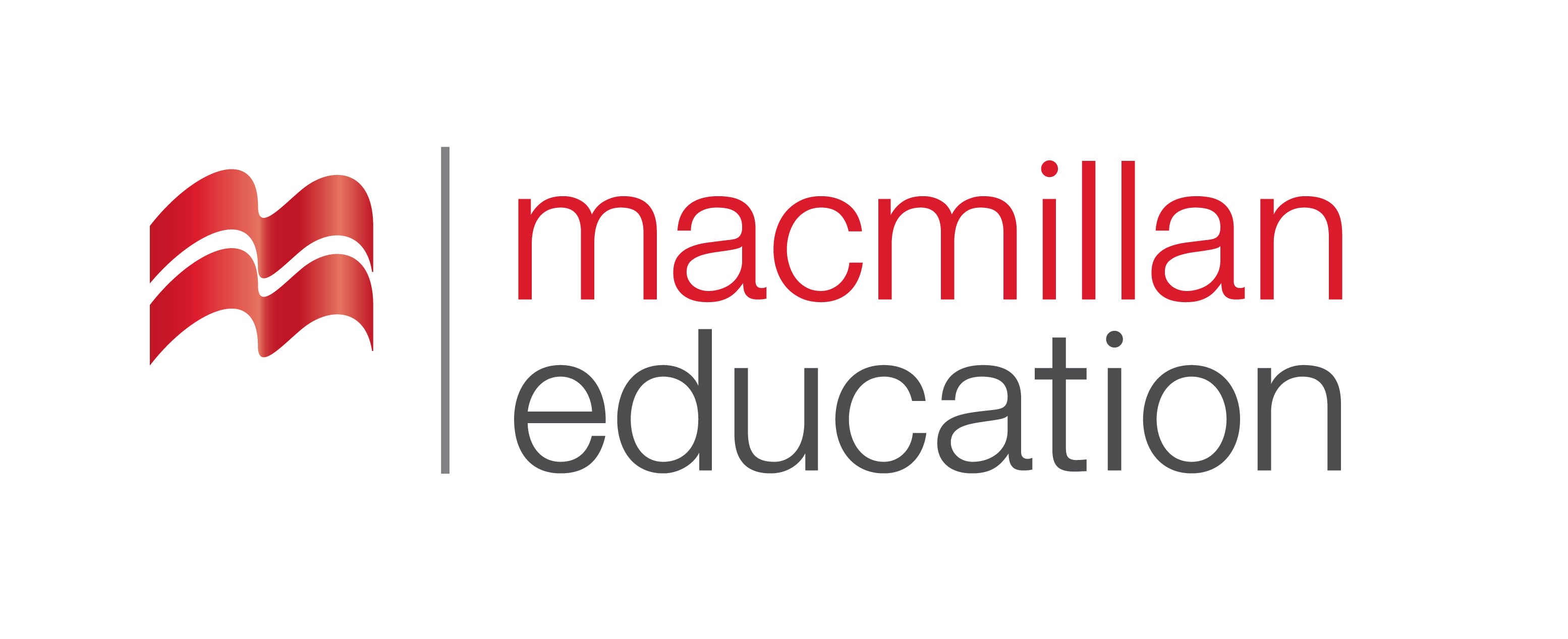 Tip 2. Another part of being a good leader is being brave and courageous. Many people believe this is easy, but being brave doesn’t mean not being scared. It means when you fail, that you never give up. A good leader shouldn’t be afraid of barriers that might stop them or slow them down. This means being confident in ideas and strong-willed in achieving goals.
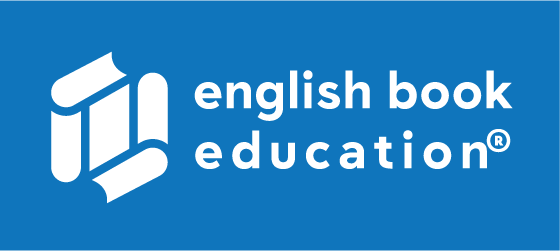 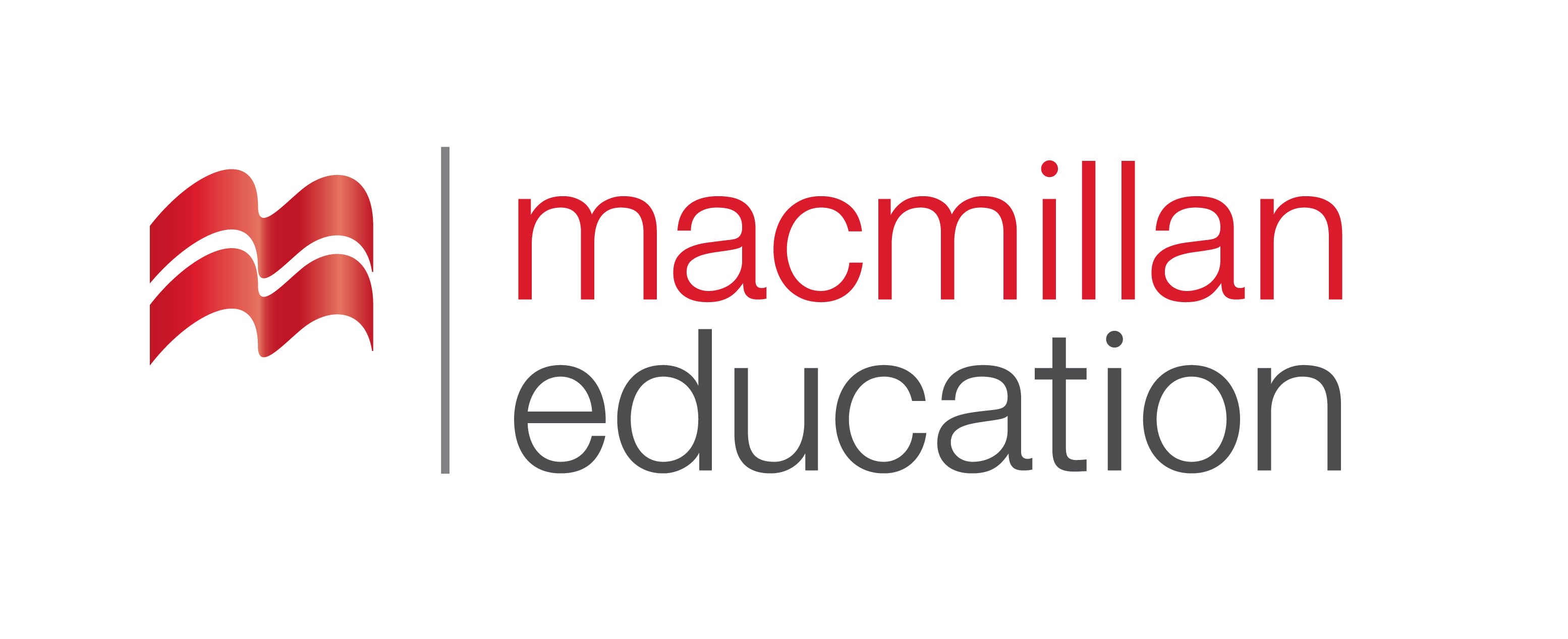 Tip 3. The last thing a good leader needs to be is responsible. We all make mistakes but a good leader always takes responsibility for their mistakes. But responsibility also means being thoughtful to others and showing them that you care for them. Being responsible isn’t easy, because it means being calm and fair, but also high spirited in order to overcome problems.
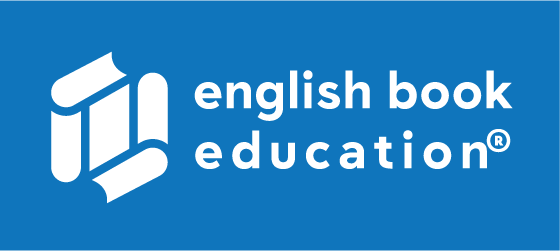 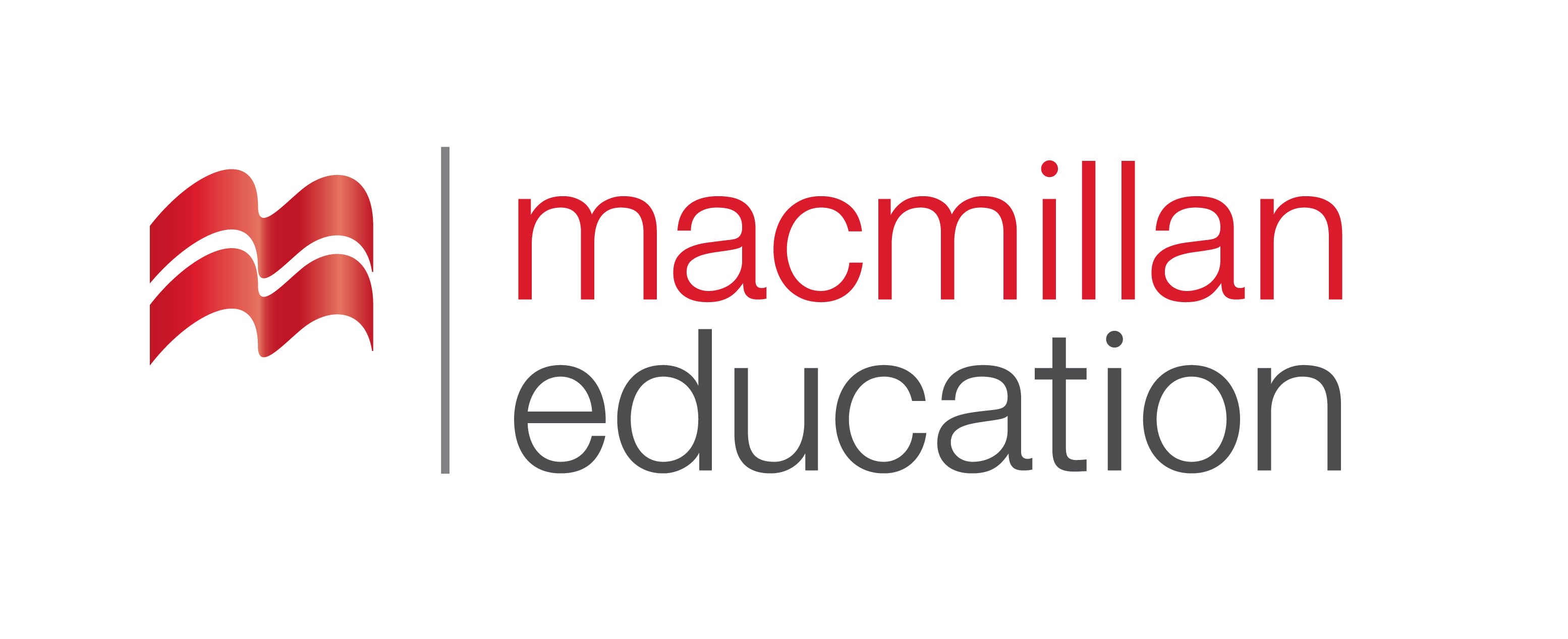 Reading Comprehension
წაკითხულის გააზრება
Tip 1.
Be Responsible
Tip 2.
Have Good Communication Skills
Tip 3.
Be Brave
[Speaker Notes: Tip 1. 
open-minded
Confident
Honest 
Listening

Tip 2.

Coragous
Not being scared
Never give up 
Strong willed 

Tip 3

Responsible 
Thoughtful
High spirited]
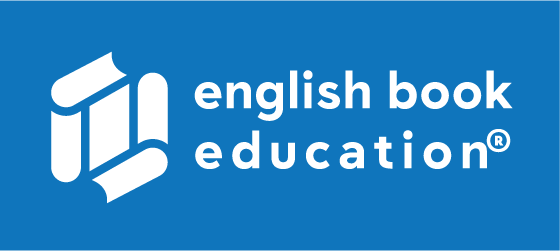 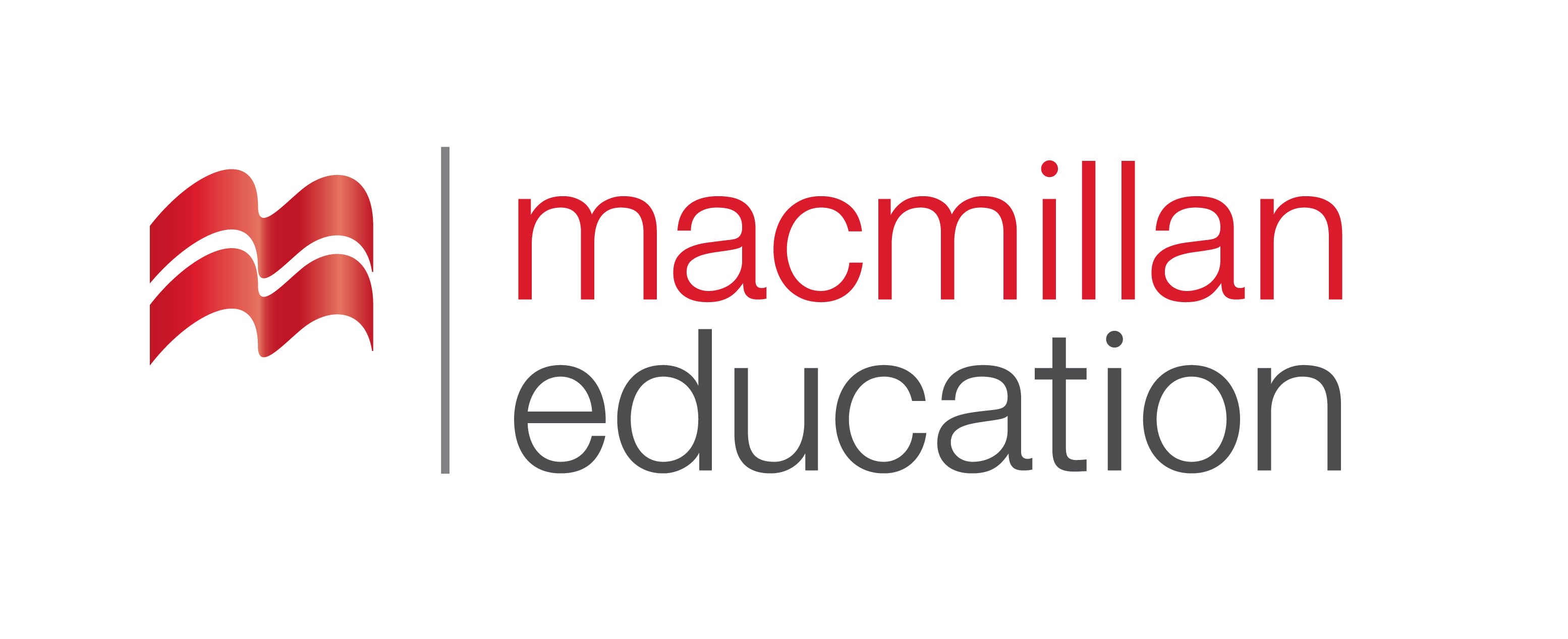 Grammar
გრამატიკა
Being able to communicate with others shows honesty and confidence.
[Speaker Notes: წინადადებაში shows ზმნა აჩვენებს გამოხატავს ახლანდელ მარტივ დროს.

ახლანდელი მარტივი დრო გამოხატავს მოქმედებებს რომელიც მეორდება,  

მუდმოვ სიტუაციებს, ყველასათვის ცნობილ ჭეშმარიტებებს, ჩვეულ მოქმედებებს.]
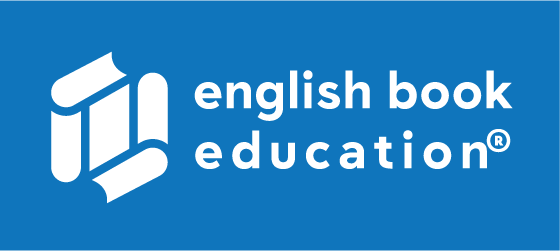 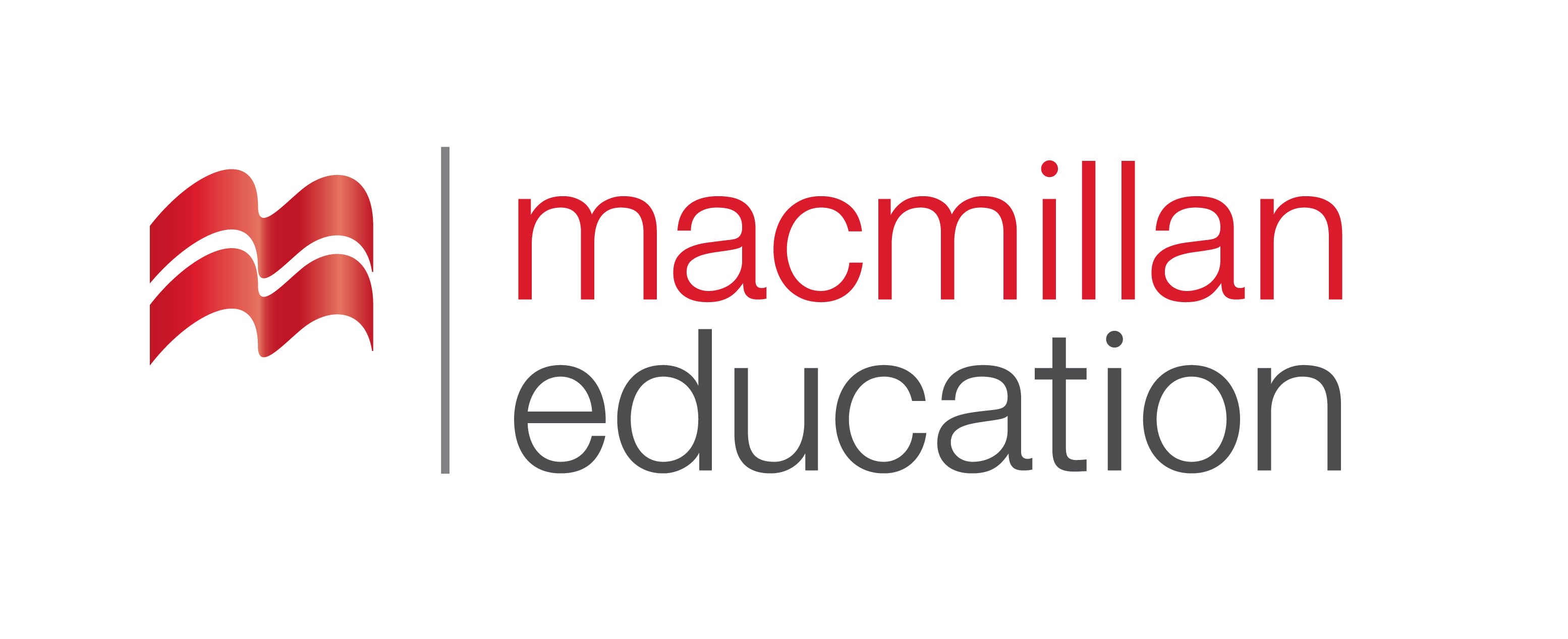 Grammar
გრამატიკა
We use the present simple to talk about things which are repeated every day, every week, every year, regularly, often etc.

He  regularly meets  his group members.
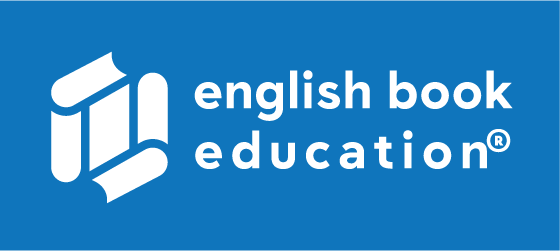 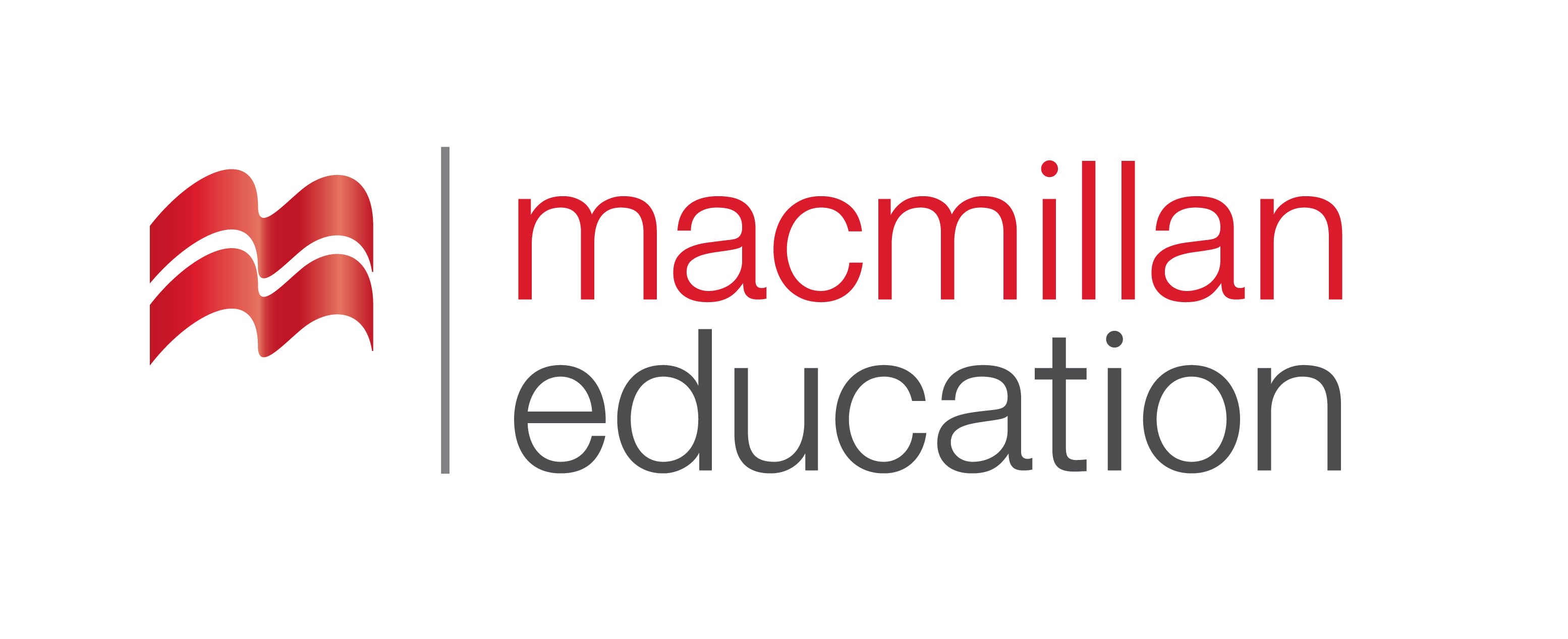 Grammar
გრამატიკა
We use the present simple to talk about permanent states or things which are always true. 

Many popular leaders share the same qualities.
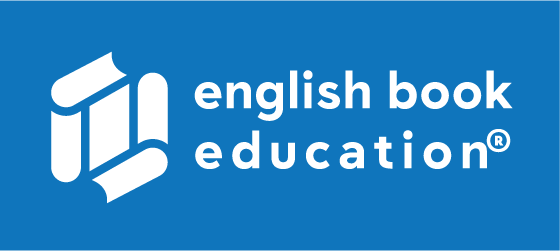 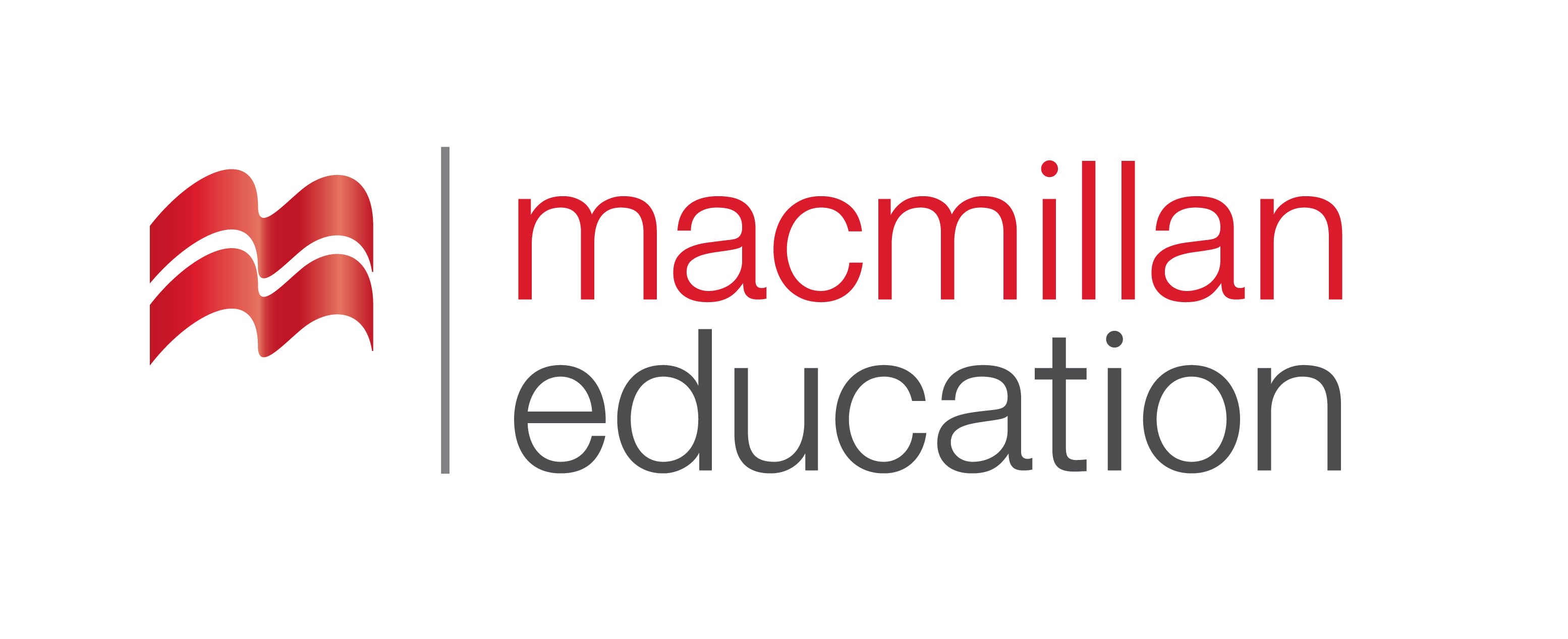 Grammar
გრამატიკა
Present Simple:  Affirmative
I/you/we/they + verb
I  get angry  easily.
They  always protect their families.
He  respects  his leader. 
She never shows her feelings.
He/she/ it + verb + s/es
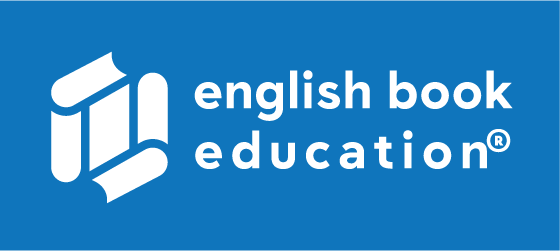 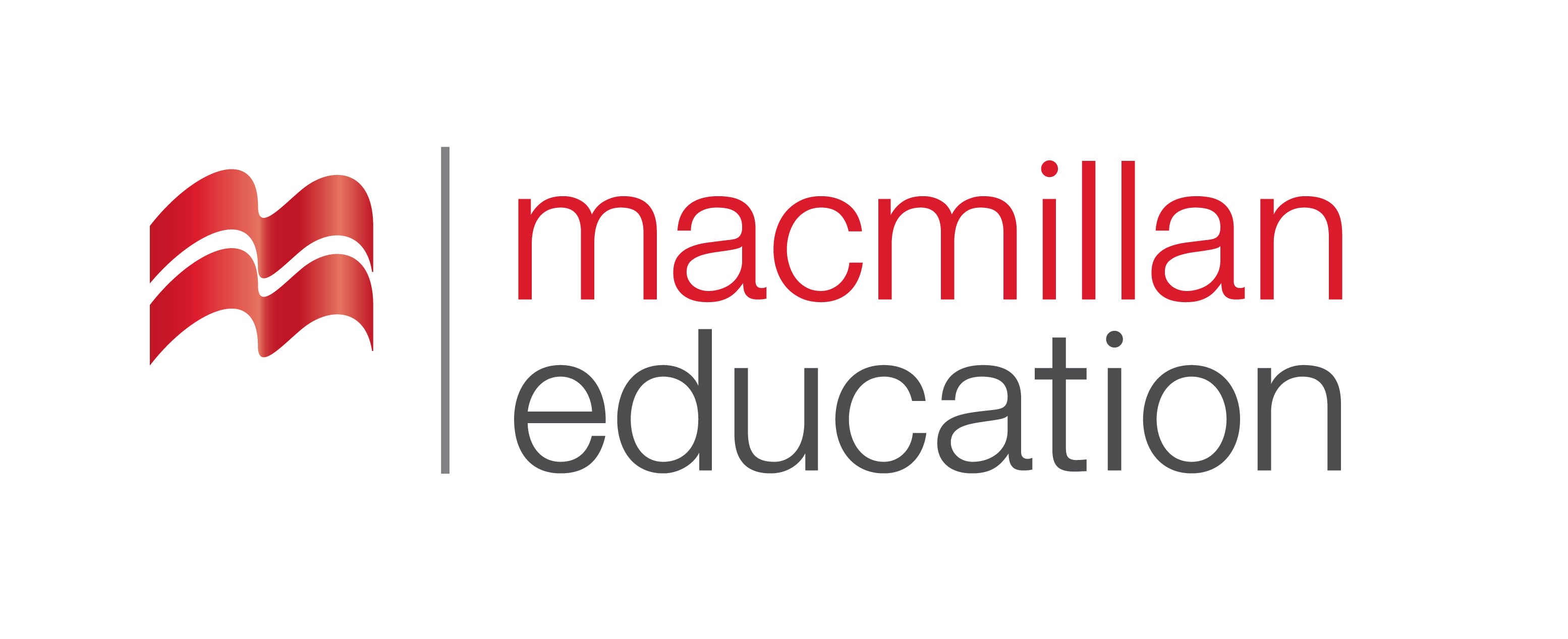 Grammar
გრამატიკა
Present Simple: Interrogative
Auxiliary verb (Do) /you/we/they + verb
Do they  talk much?
Do you feel confident at the meetings?
Auxiliary verb (does) He/she/ it + verb
Does he  meet his colleagues  every day?
   Does she enjoy parties?
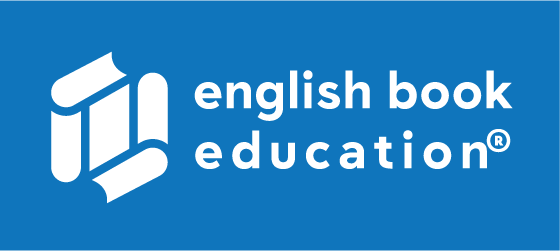 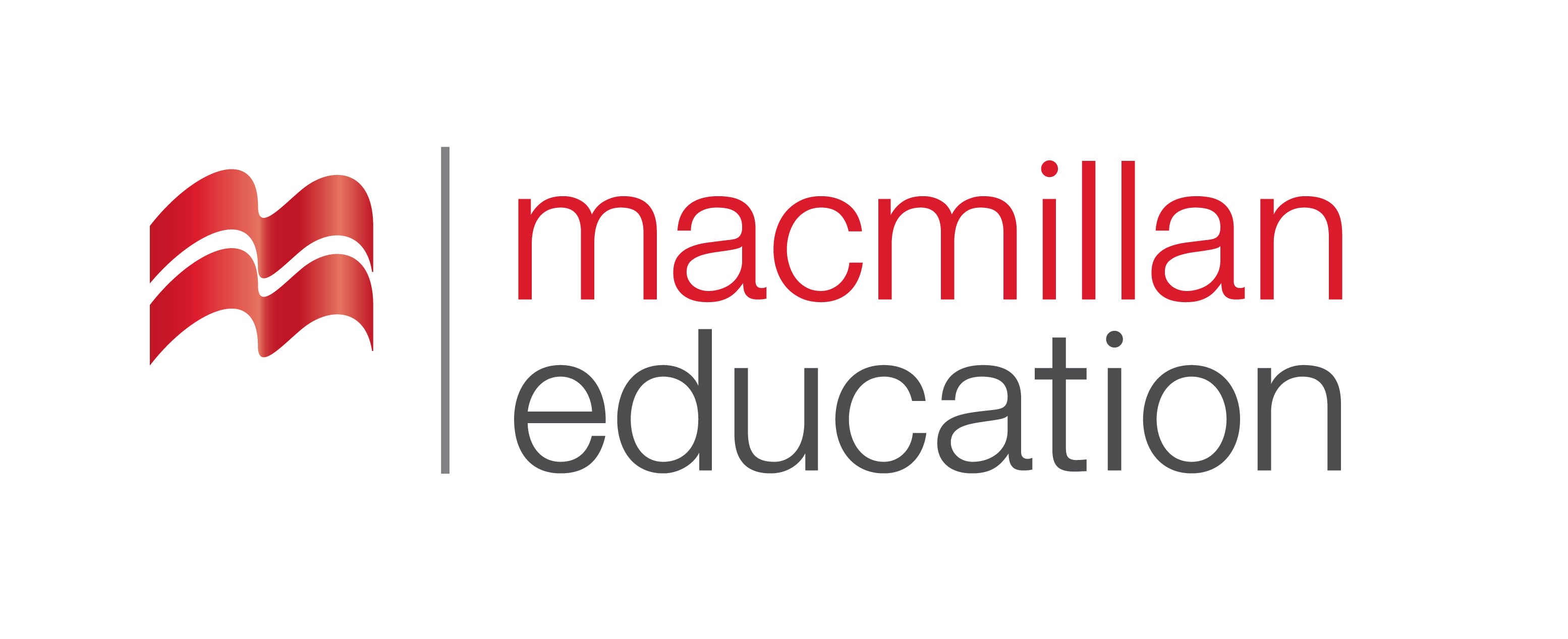 Grammar
გრამატიკა
Present Simple:  Negative
I/you/we/they +  auxiliary verb (Do) + not + verb
We do not (don’t) understand each other.
They do not (don’t)  have similar qualities.
He/she/ it +  auxiliary verb (Does) + not + verb
He does not (doesn’t) respect other people’s feelings.
   She does not (doesn’t) make friends easily.
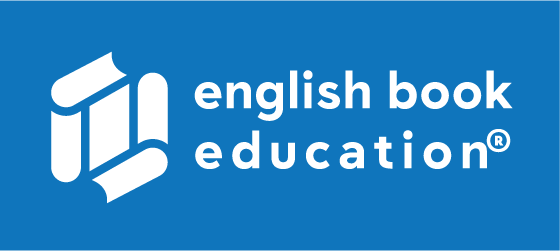 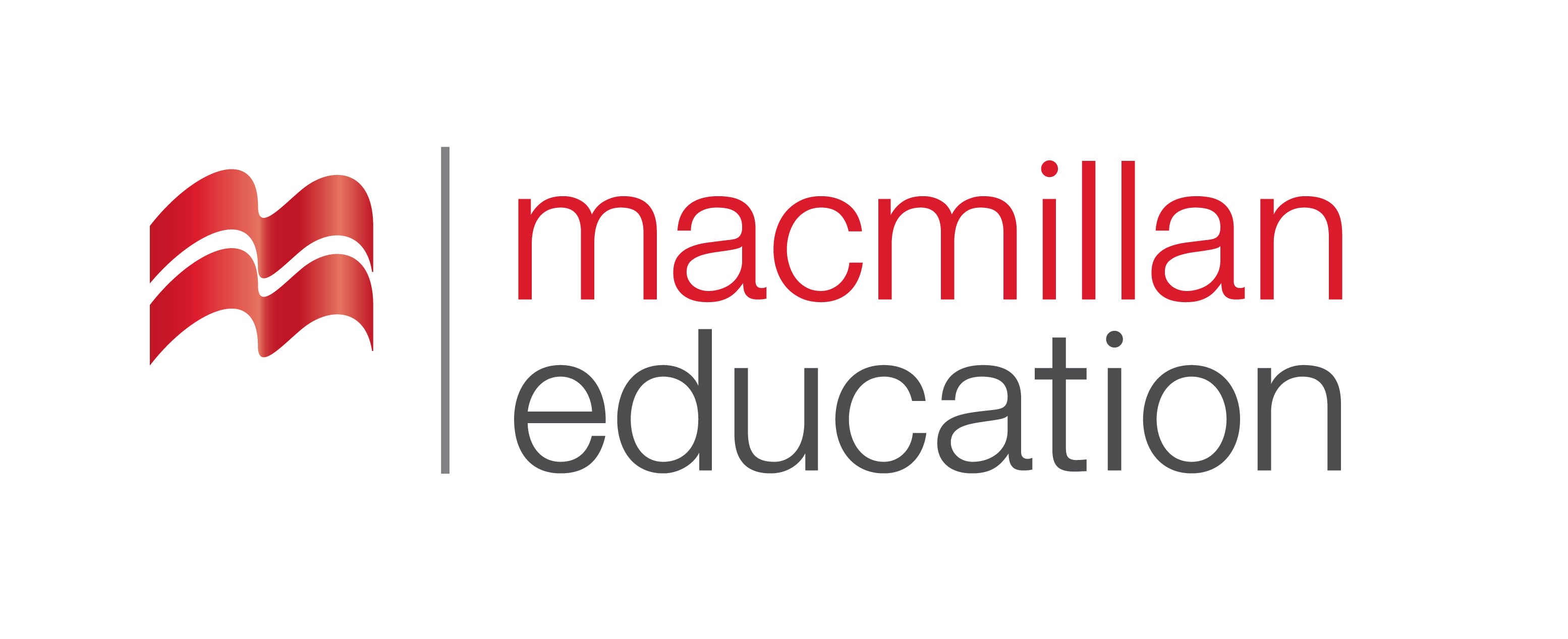 Grammar Activity
გრამატიკის დავალება
He / drive to work every day.
He drives to work every day.
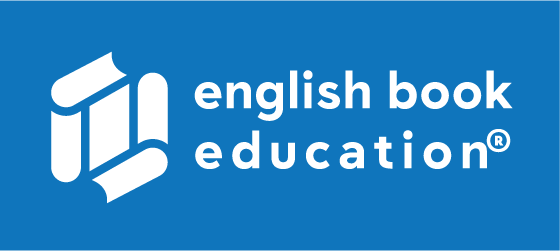 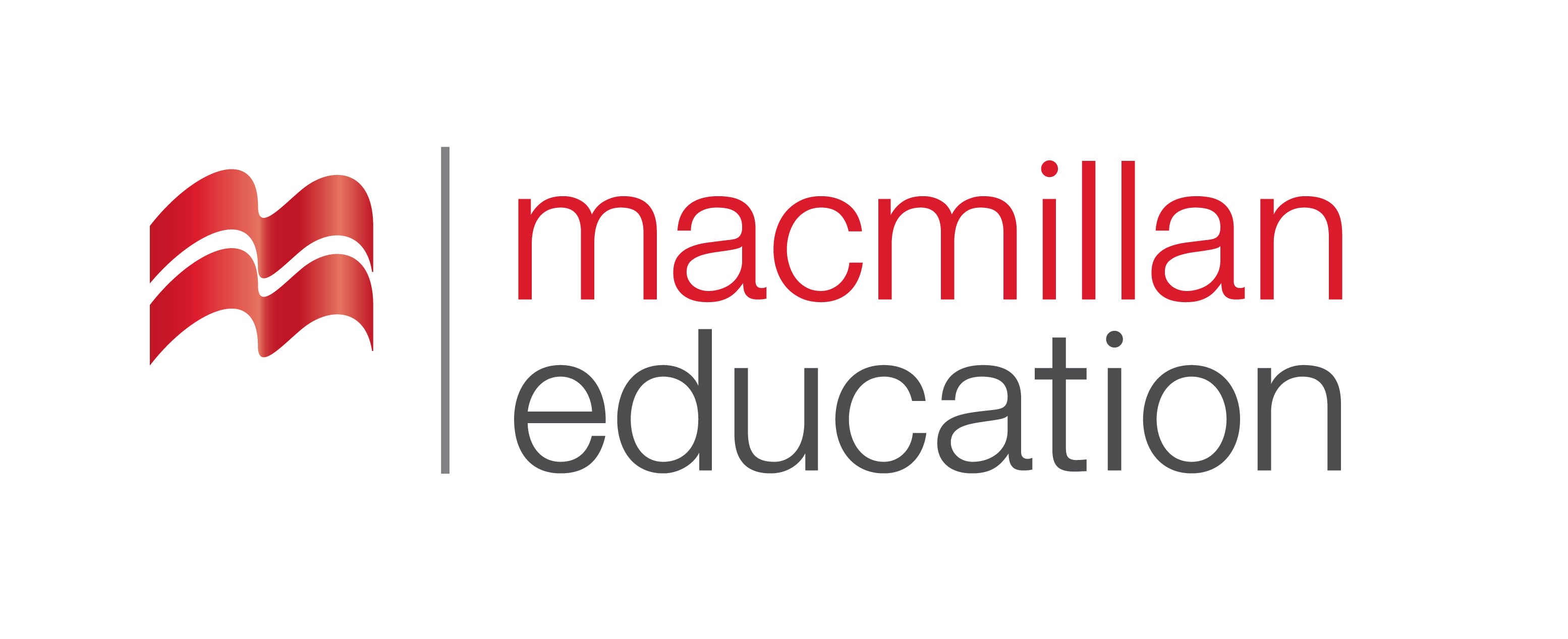 Grammar Activity
გრამატიკის დავალება
I / not think you are right.
I do not (don’t)  think you are right.
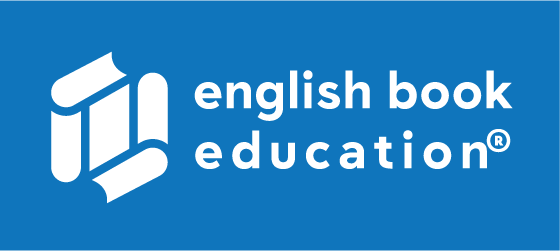 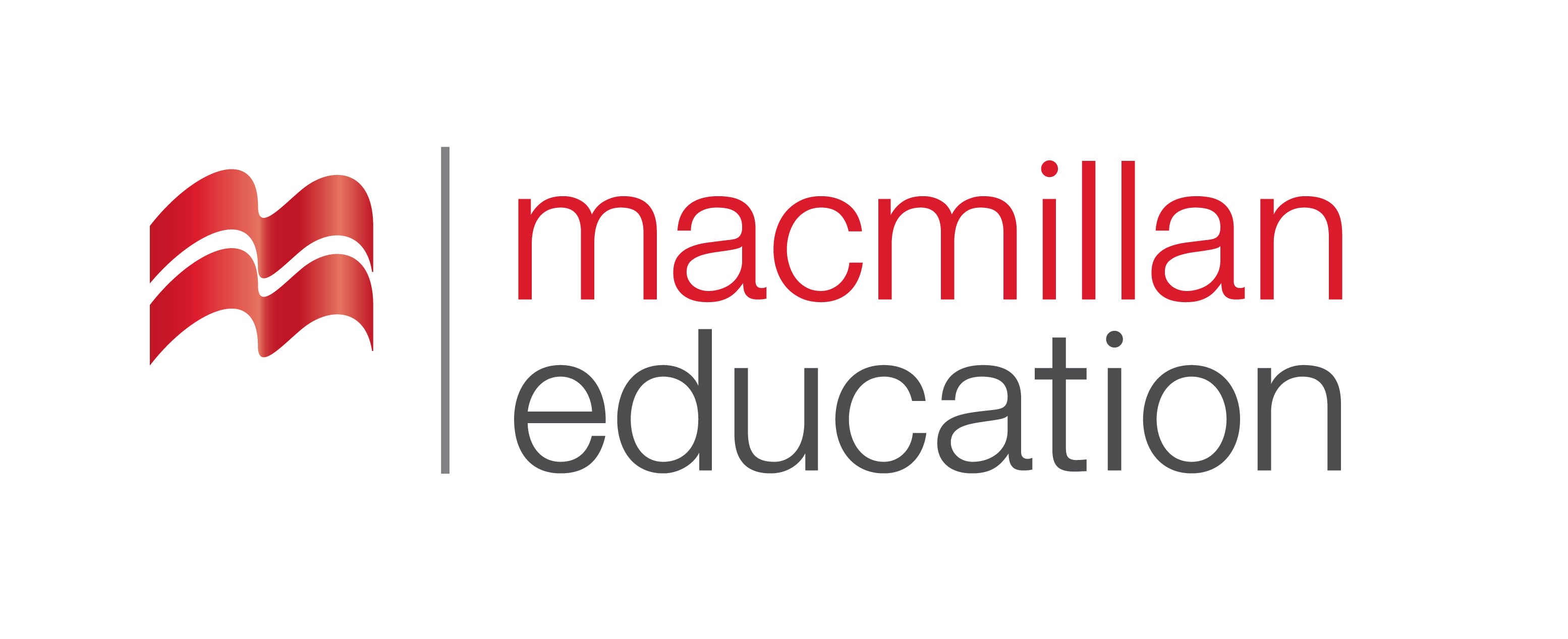 Grammar Activity
გრამატიკის დავალება
He / not read / the newspapers.
He  does not (doesn’t) read the newspapers.
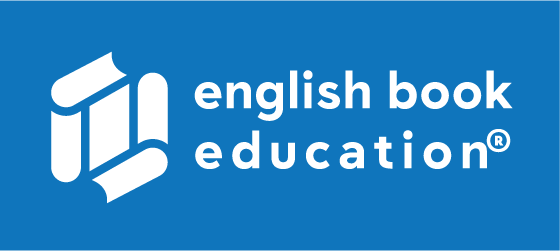 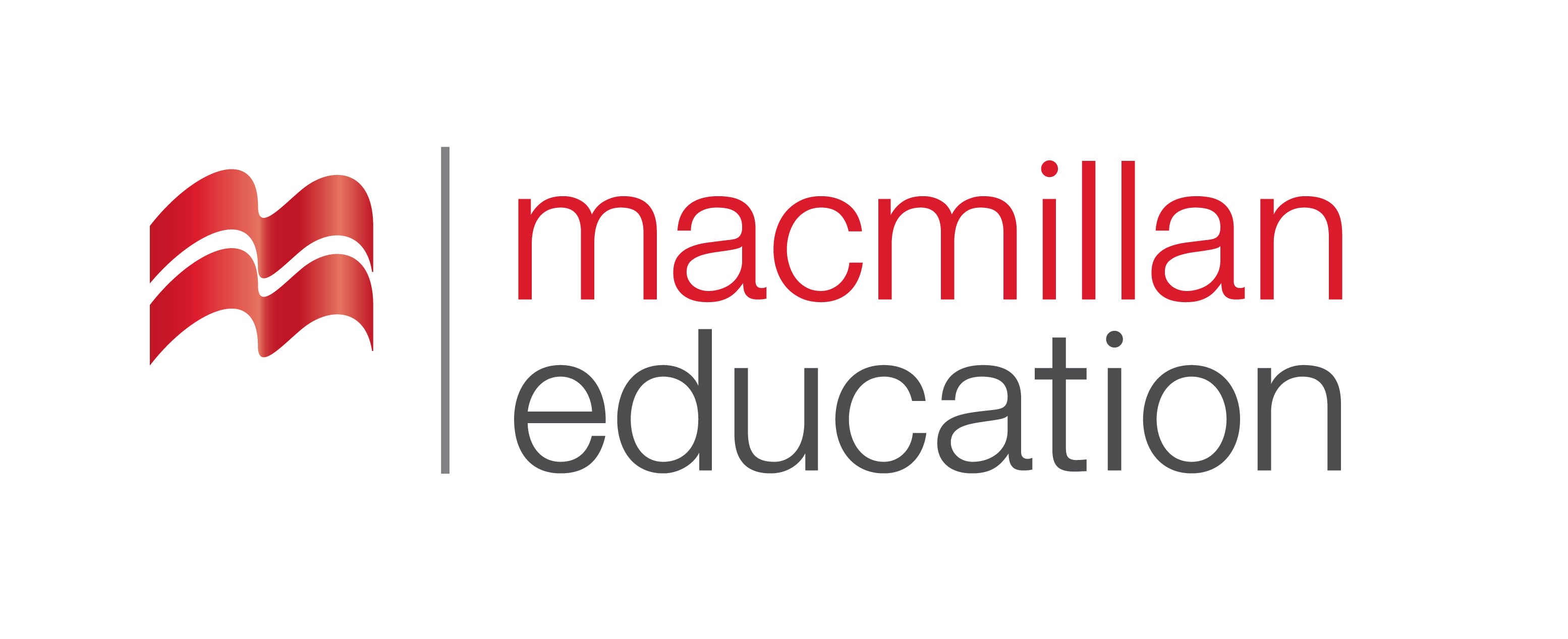 Grammar Activity
გრამატიკის დავალება
She / often speak in front of the audience?
Does she often speak in front of the audience?
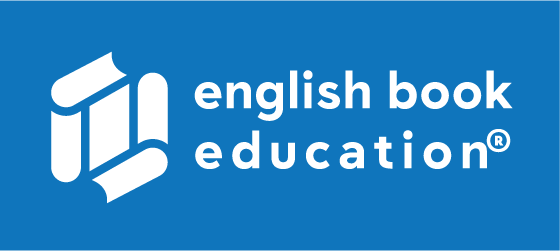 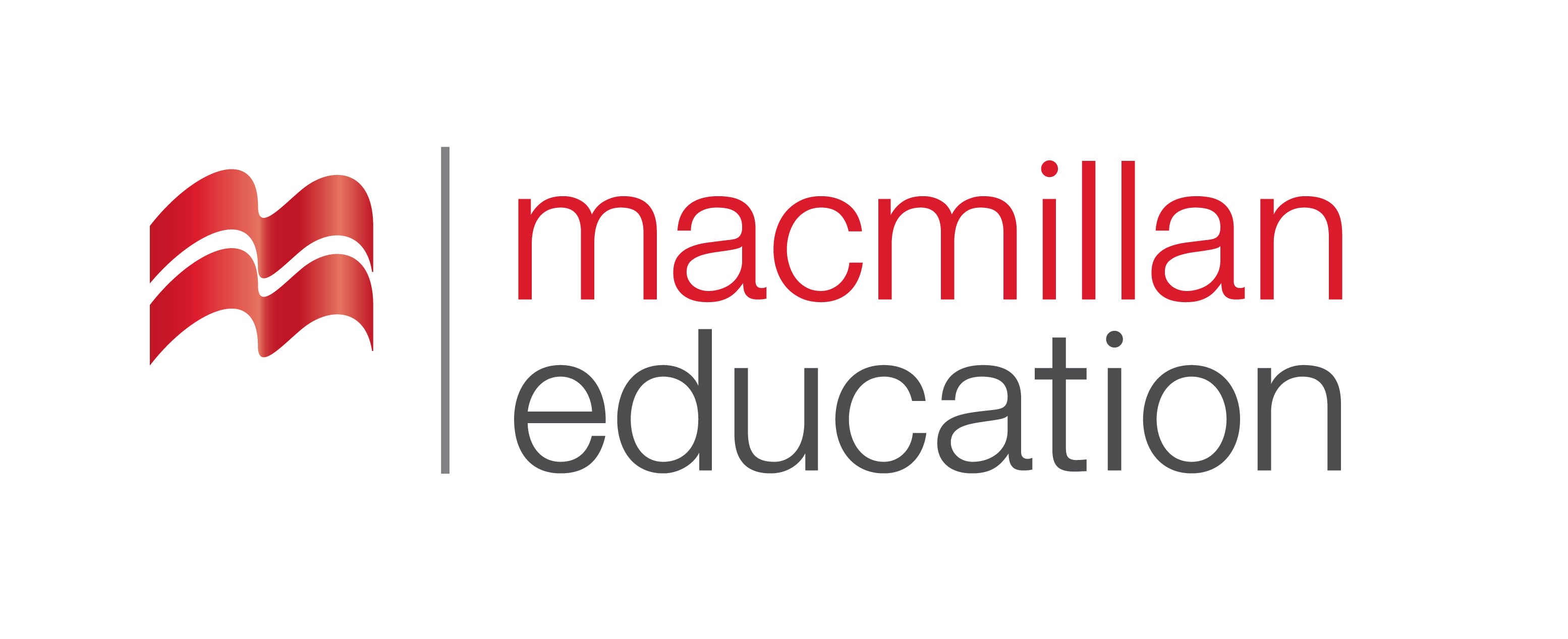 Grammar Activity
გრამატიკის დავალება
What / you study in psychology?
What do you study in psychology?
Vocabulary
Summary                     
 შეჯამება
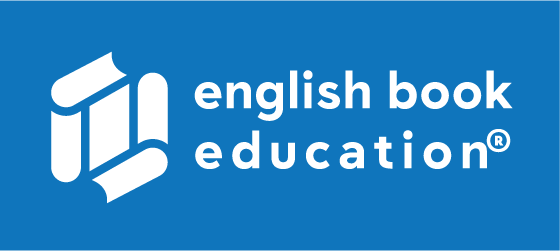 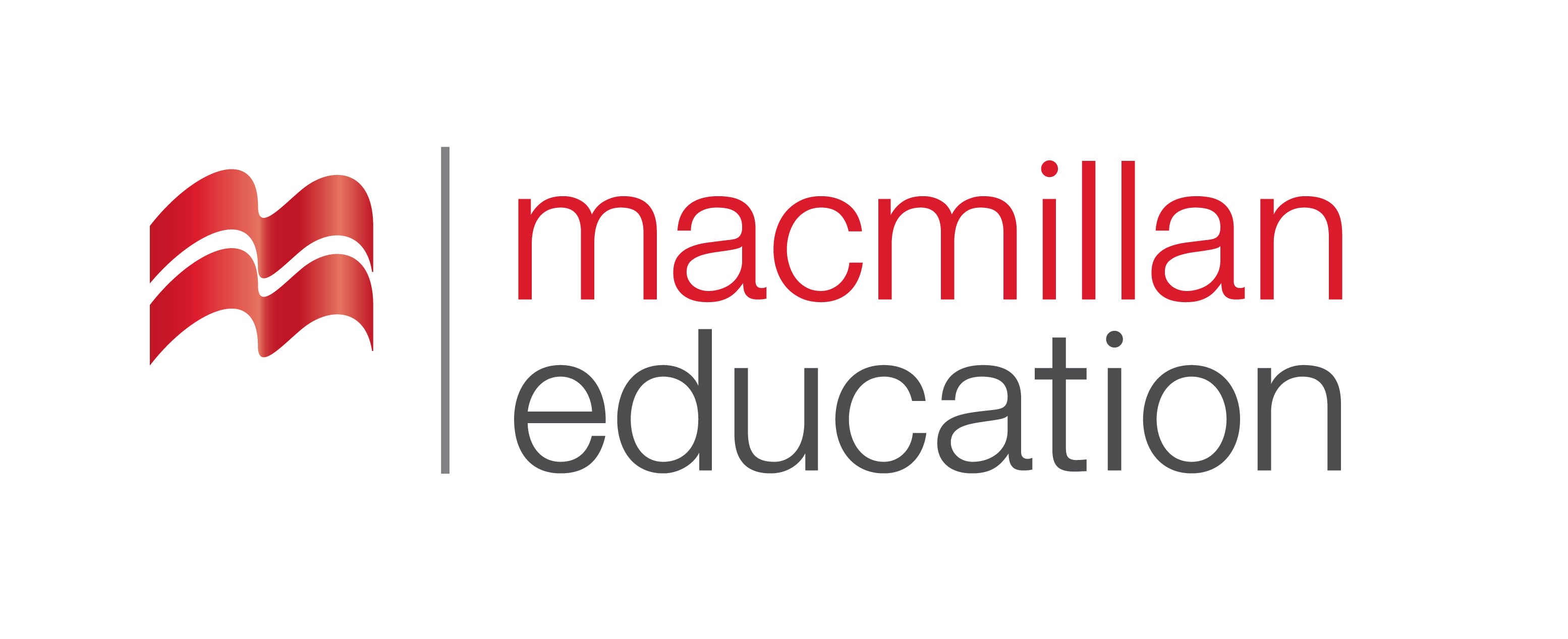 Reading  about Leader Qualities
Present Simple
Psychology| ფსიქოლოგია
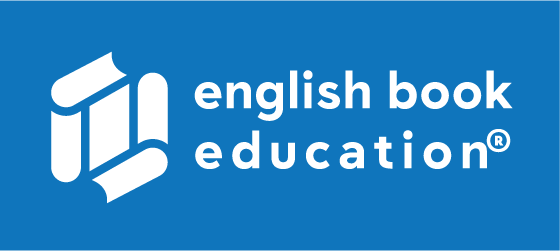 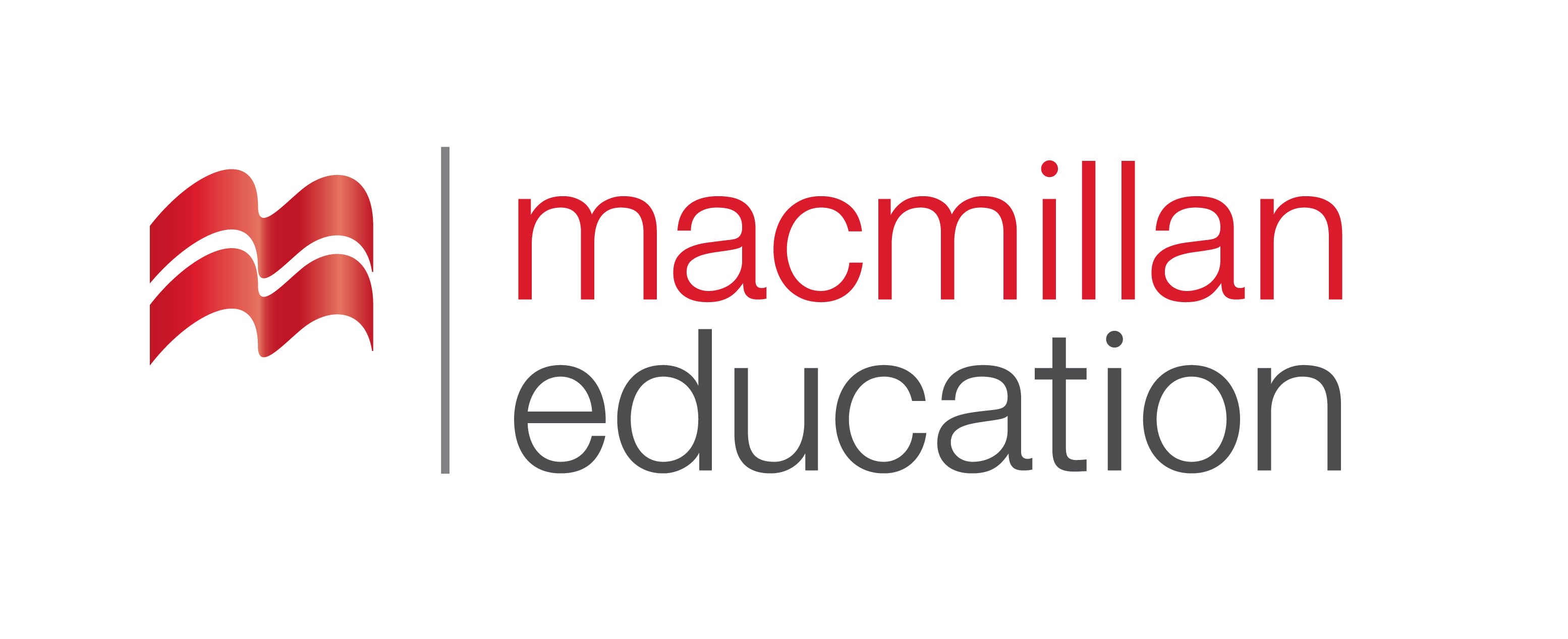 Homework 
საშინაო დავალება
Write a description of  a leader you admire.
დავალება შეგიძლიათ ატვირთოთ შემდეგ 
მისამართზე: teleskola.co.uk
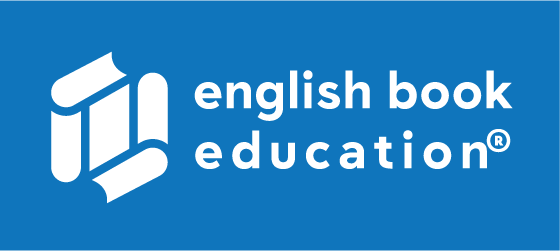 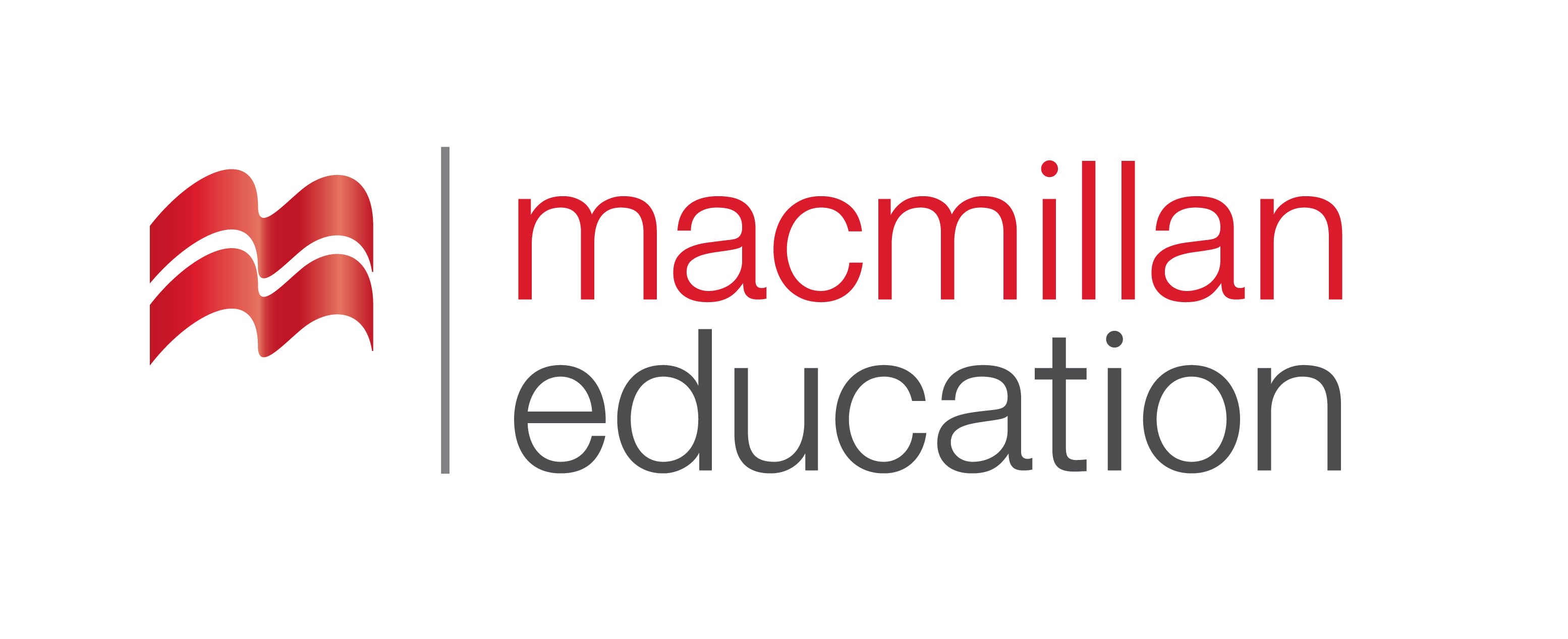 Homework 
საშინაო დავალება
The leader who I admire most is my Mom. She has many good and different leadership qualities. The first thing about her that I like is that she is brave. No matter how difficult a situation, she is always ready to face it. The second thing I like about her is, she is very intelligent and forward thinking. She is always thinking about problems we might have in the future so she can solve them before they happen. She is also quick-thinking. If an unexpected problem happens, she is not frightened and is ready to fix it and make it better. The final great thing about her that makes her a good leader is that she has great communication skills and is very honest. When me and my brother get into fights, she always listens to both of us with an open-mind and is fair with who she thinks is right and wrong. When I grow up, I want to have leadership qualities like my Mom.